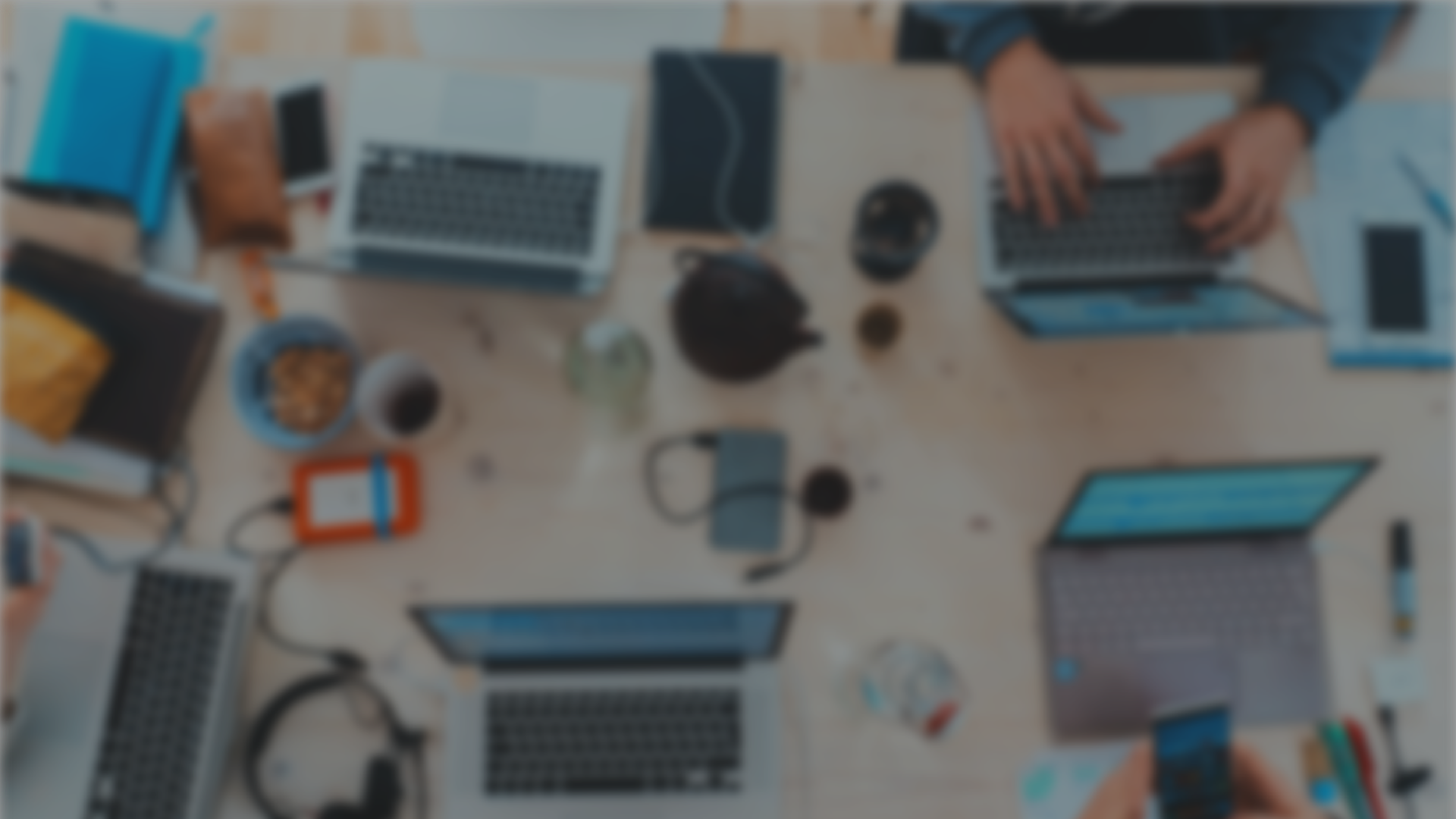 Sprint 33Show and Tell29 May 2024
G Squad
Digital Team
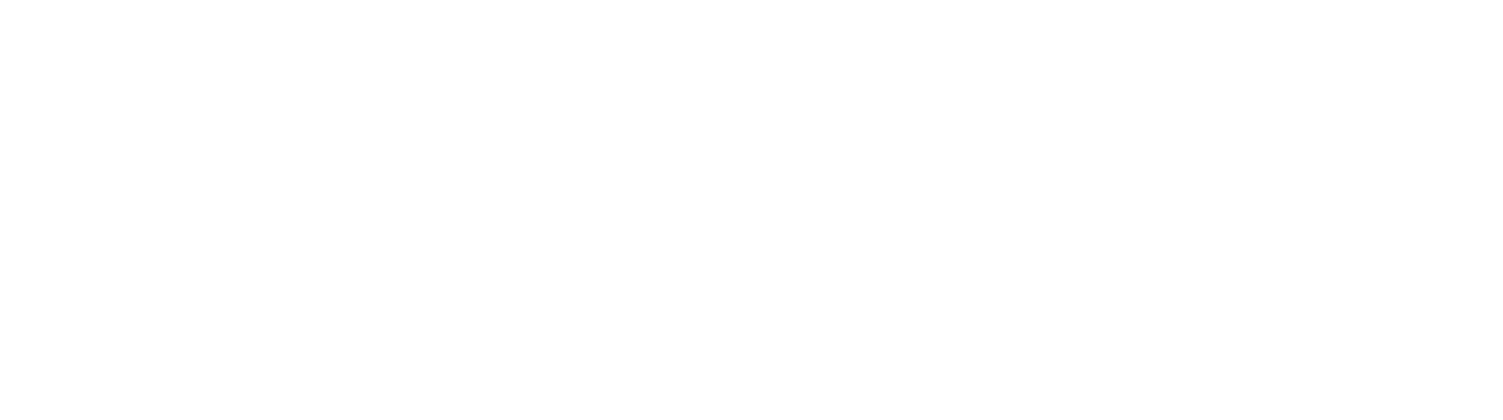 Sprint 33.
Sprint goals
Household support fund changes
Change of address wireframe
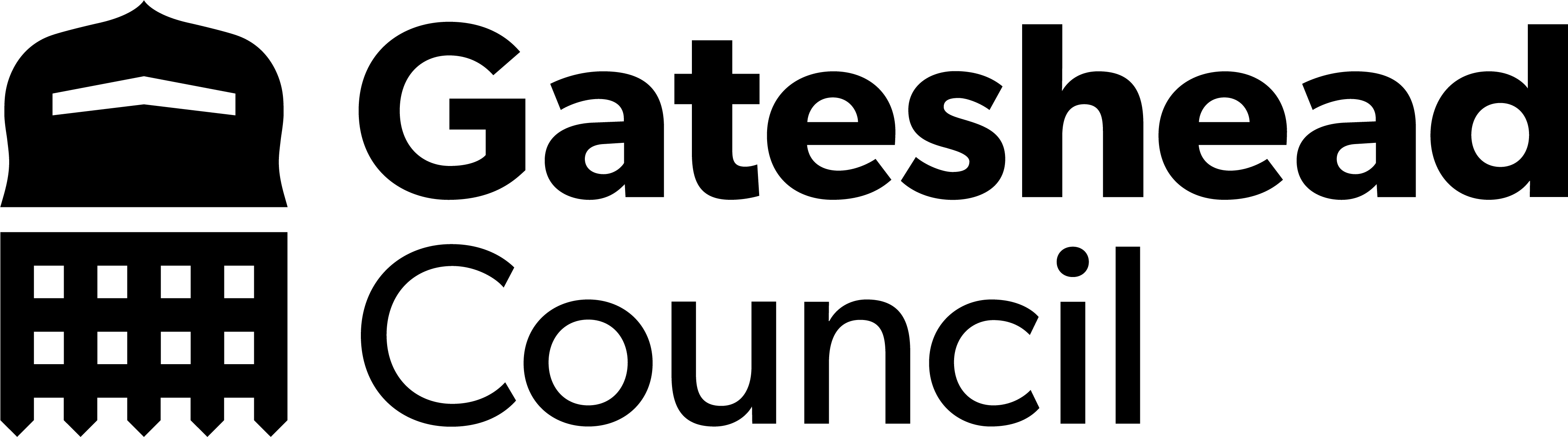 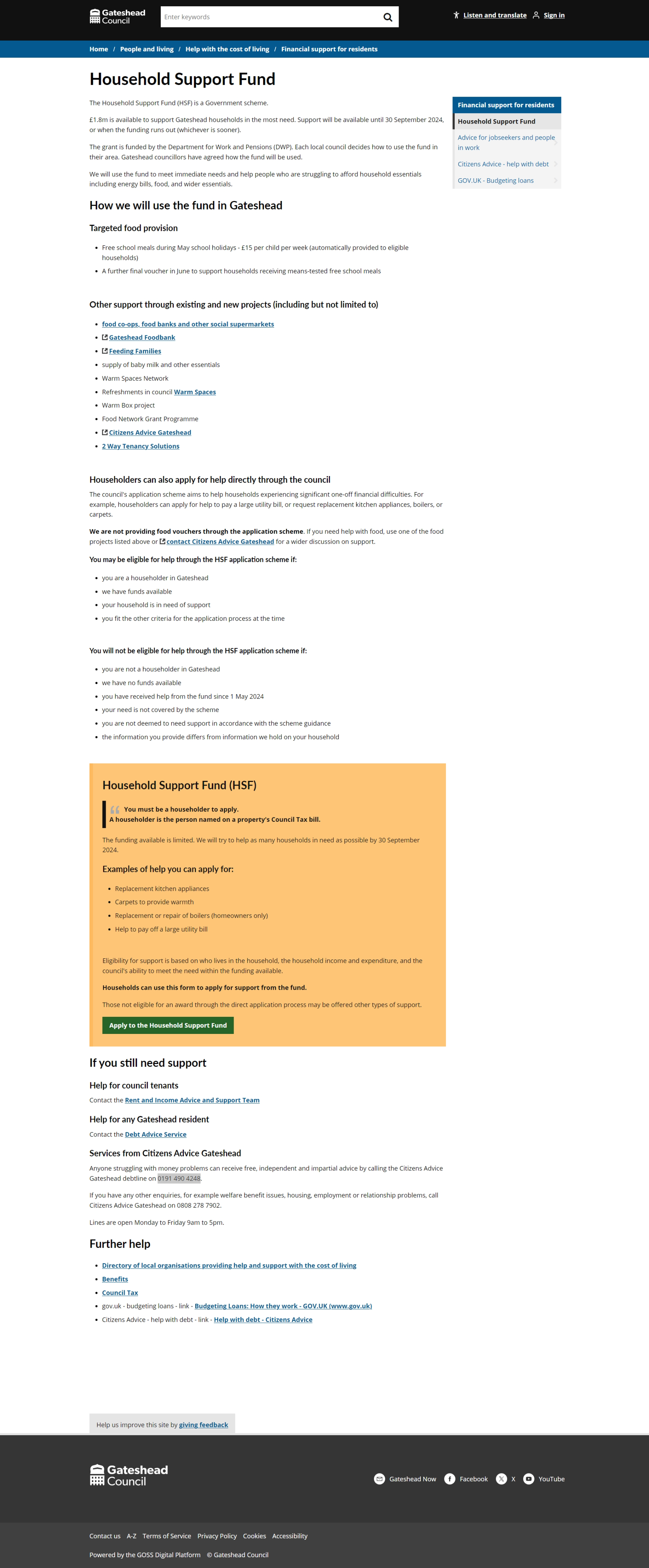 Sprint 33.
Household Support Fund
Runs for 6 months
Different tack this time
Longer-term help
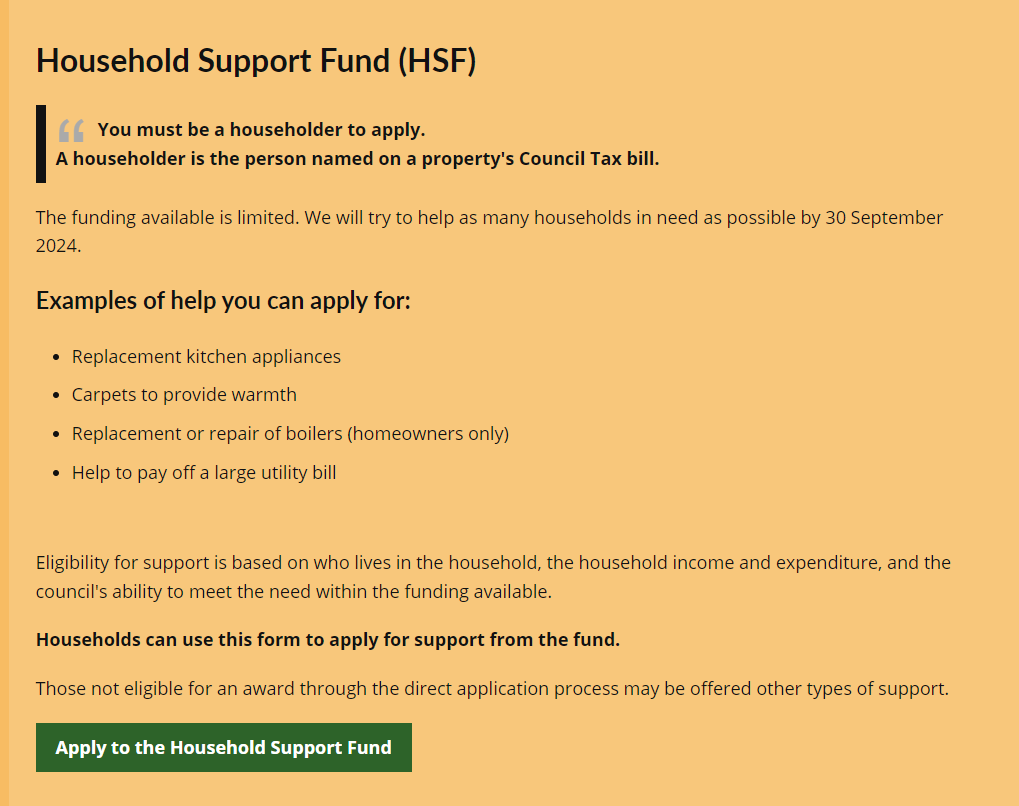 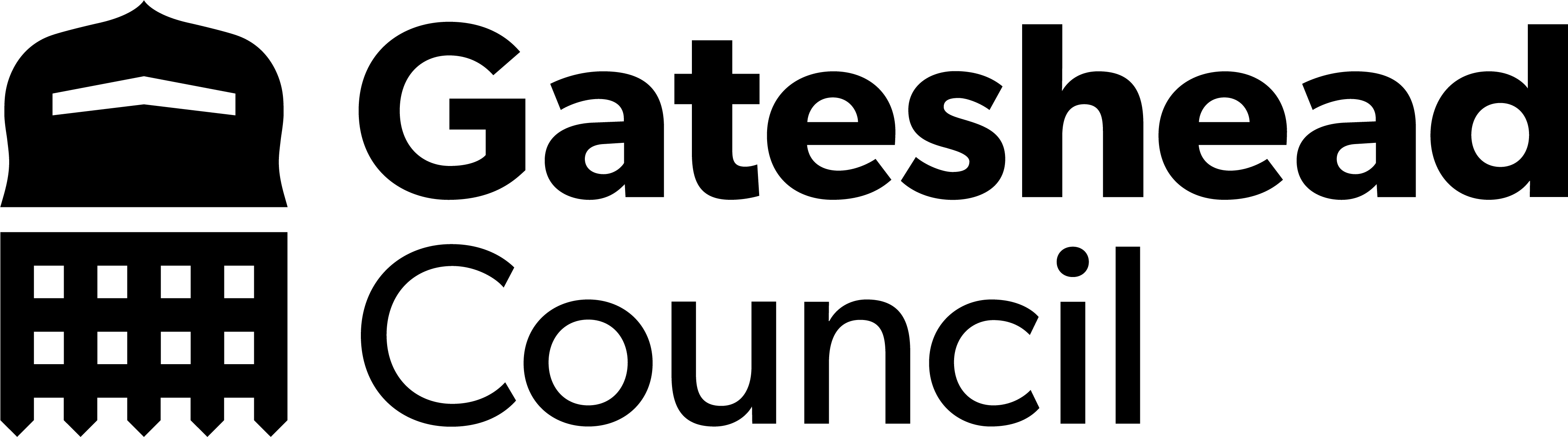 Sprint 33.
Household Support Fund
Only 'knock-out'
Still asking about benefits and ages of household members, but only for info
More thorough with income and expenses questions
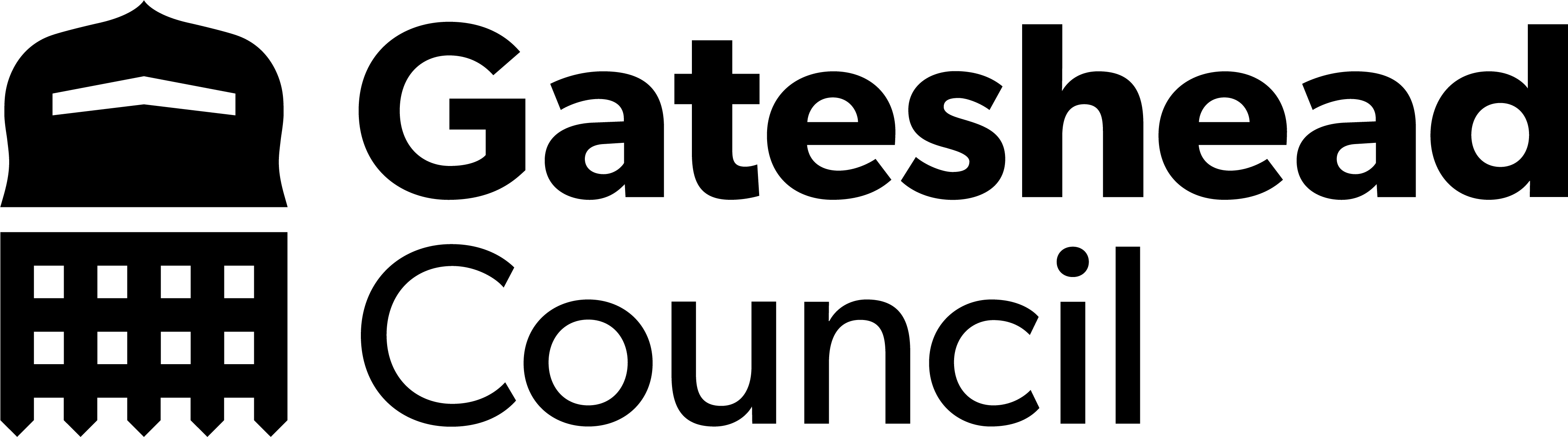 Sprint 33.
Household Support Fund
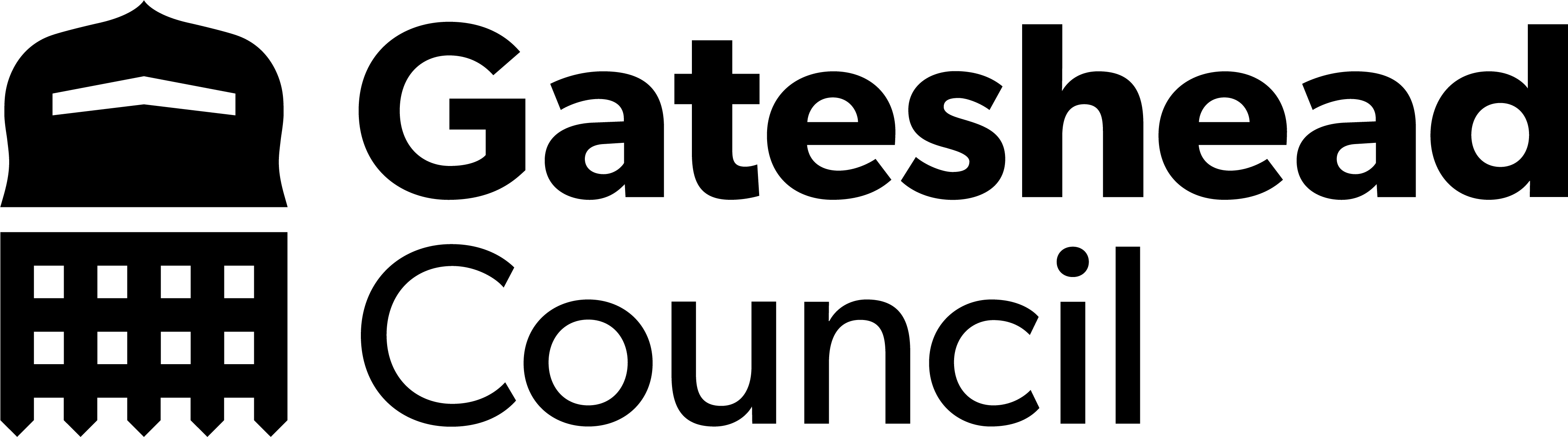 Sprint 33.
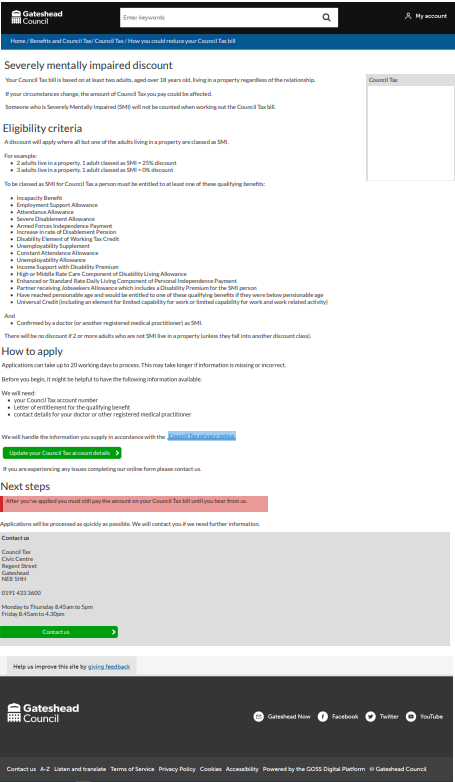 Council Tax severely mentally impaired proposed web content.

Still to be approved by Council Tax team.
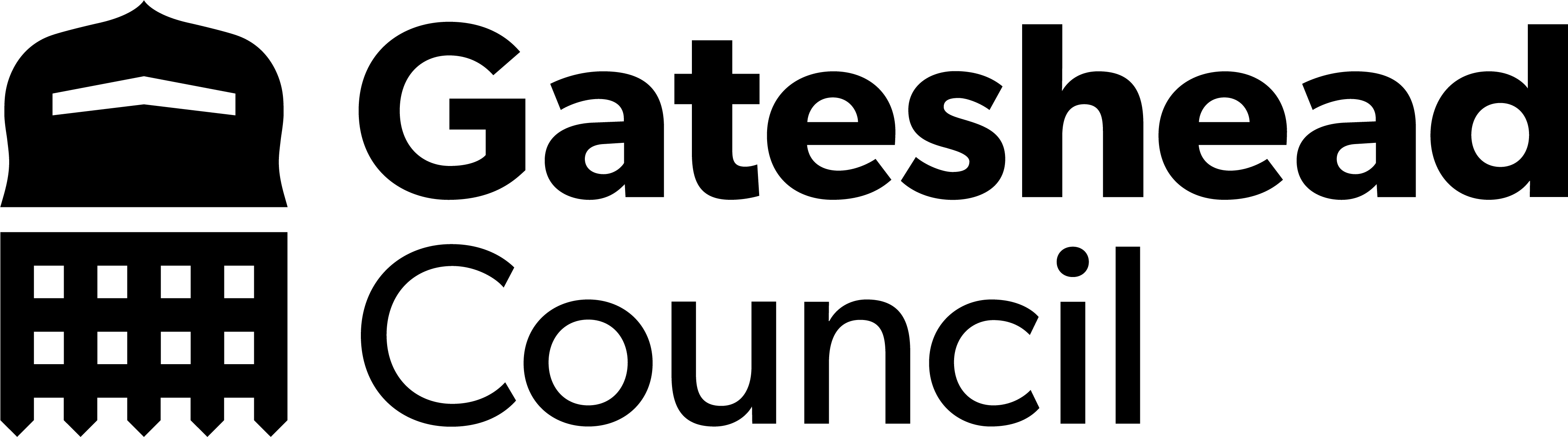 Sprint 33.
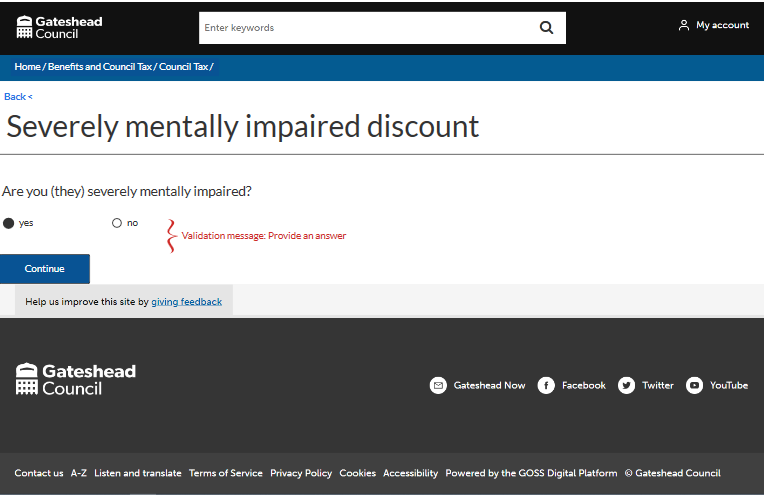 Council Tax severely mentally impaired wireframe, also to be approved by the Council Tax team.

Counci Tax payer, SMI, yes/no
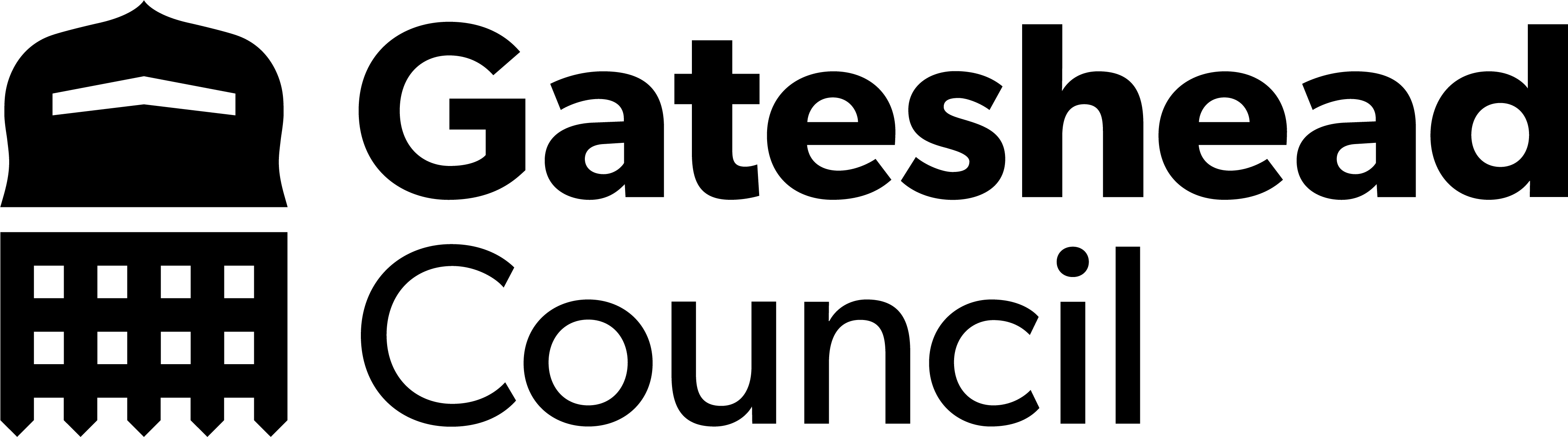 Sprint 33.
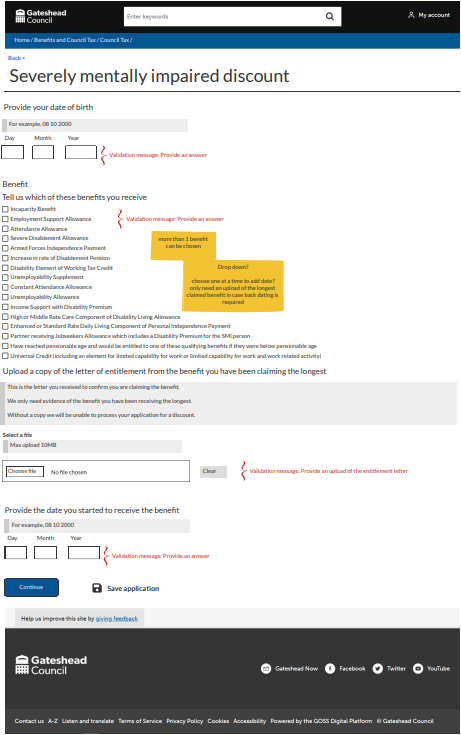 Council Tax severely mentally impaired wireframe.

Council Tax SMI, yes, details
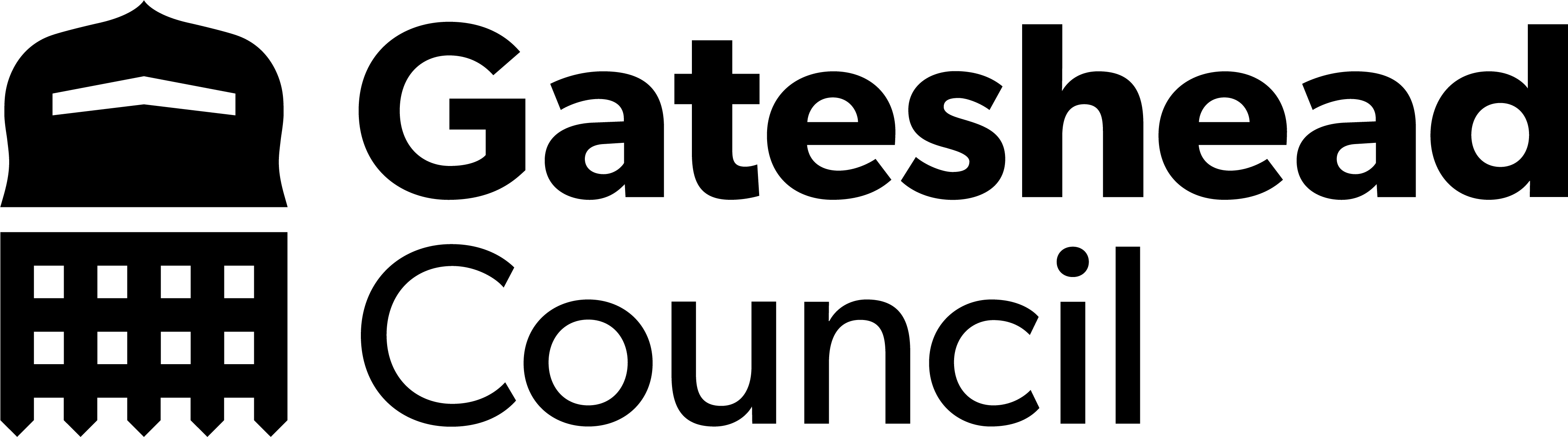 Sprint 33.
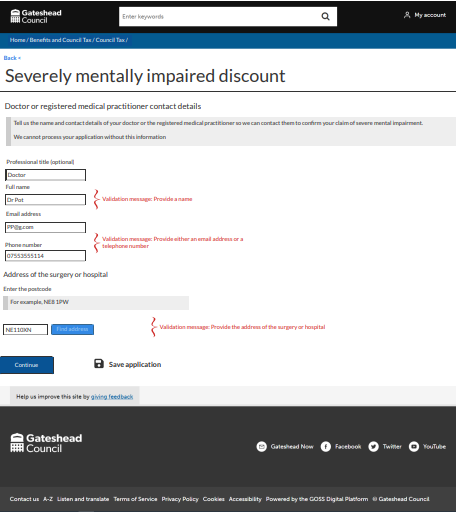 Council Tax severely mentally impaired wireframe

Council Tax payer, SMI, yes, doctor/practitioner details
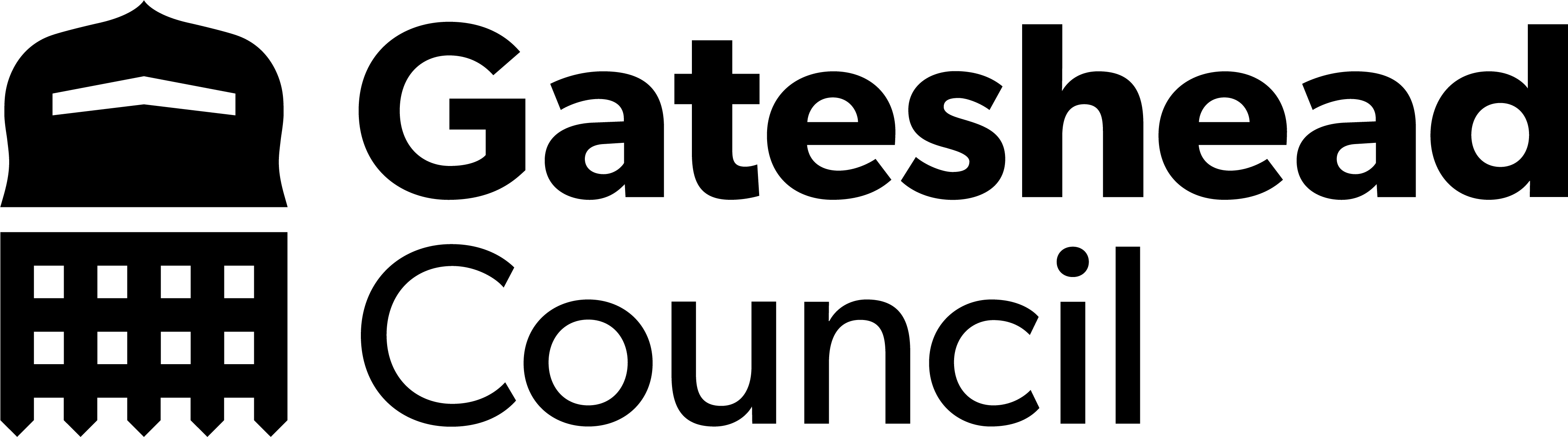 Sprint 33.
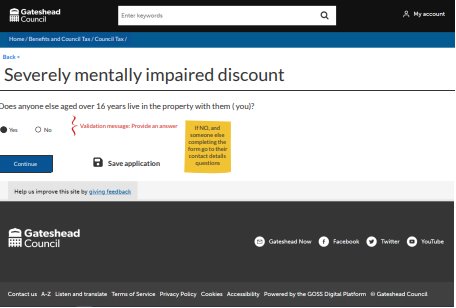 Council Tax severely mentally impaired wireframe

Occupant over 16, details, SMI yes/no
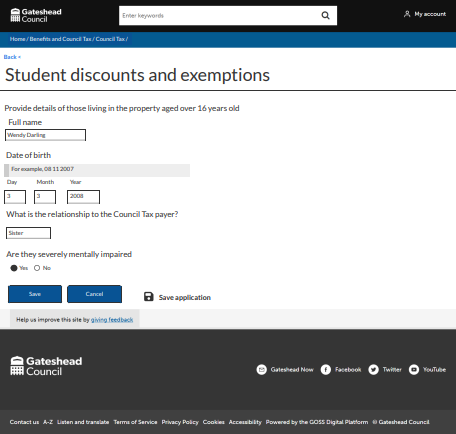 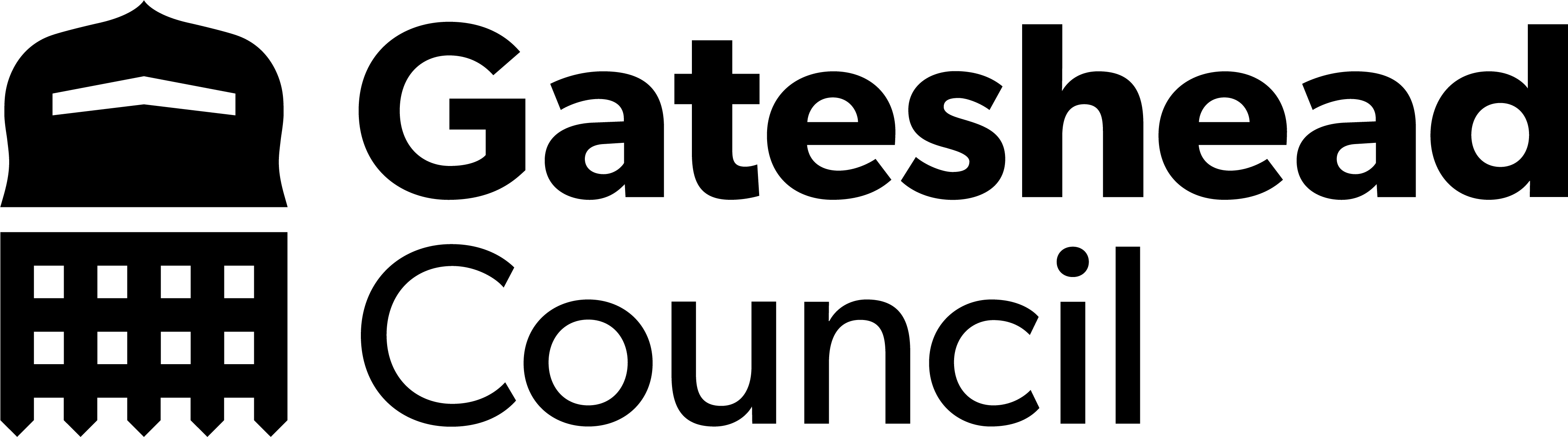 Sprint 33.
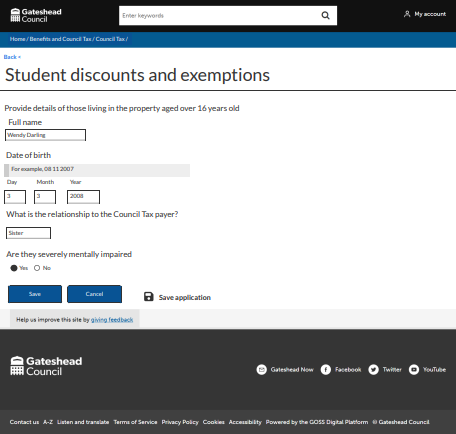 Council Tax severely mentally impaired wireframe

Occupants over 16, yes/no

If yes, details added
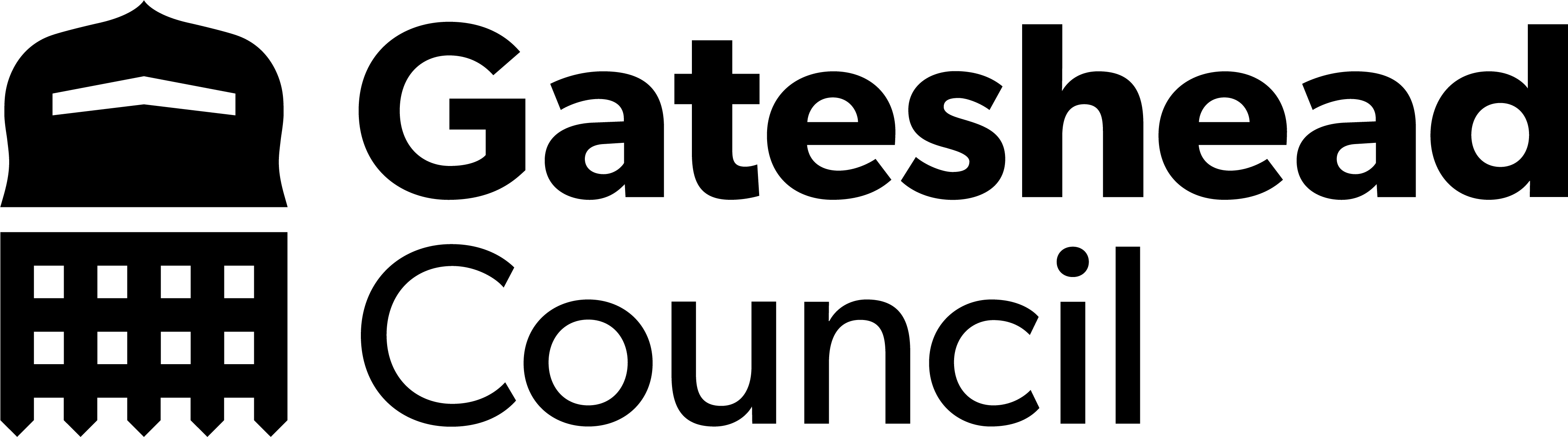 Sprint 33.
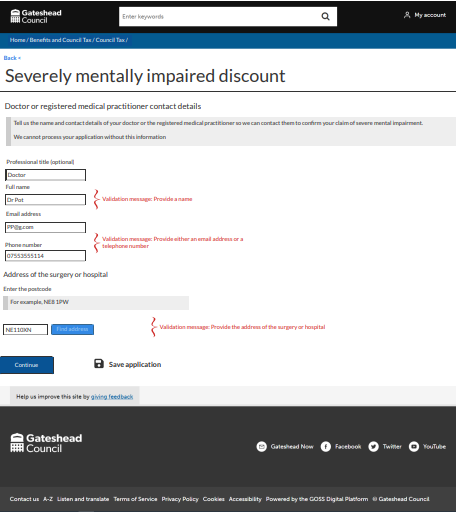 Council Tax severely mentally impaired wireframe

Doctor/practitioner details required
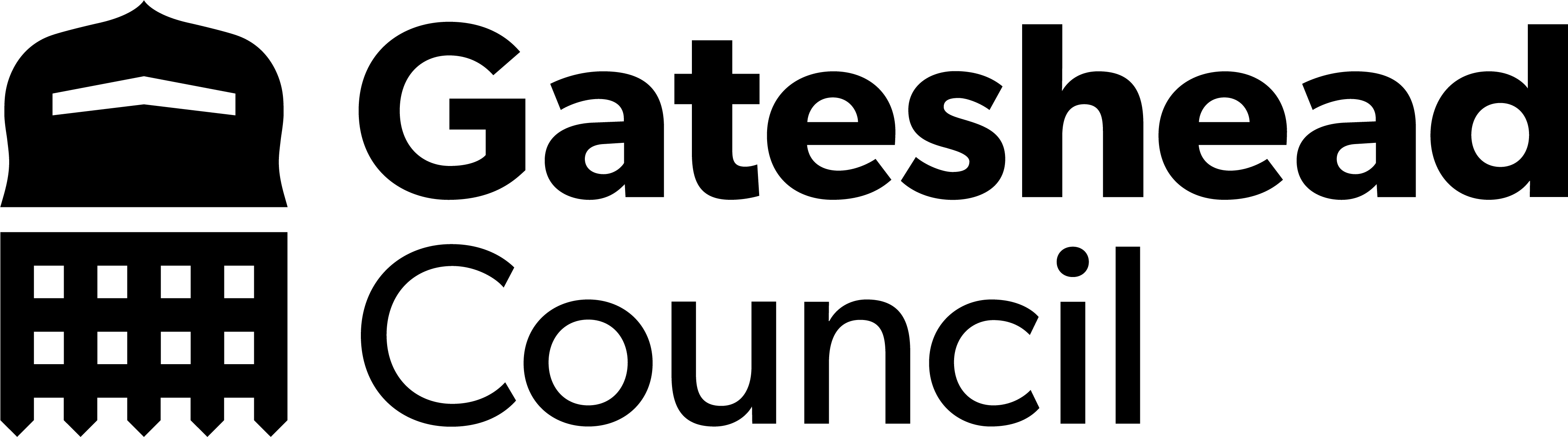 Sprint 33.
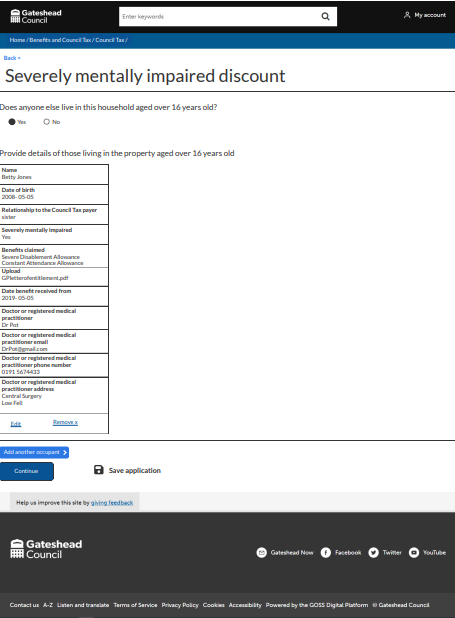 Council Tax severely mentally impaired wireframe

Details of other occupants over 16, and option to add another
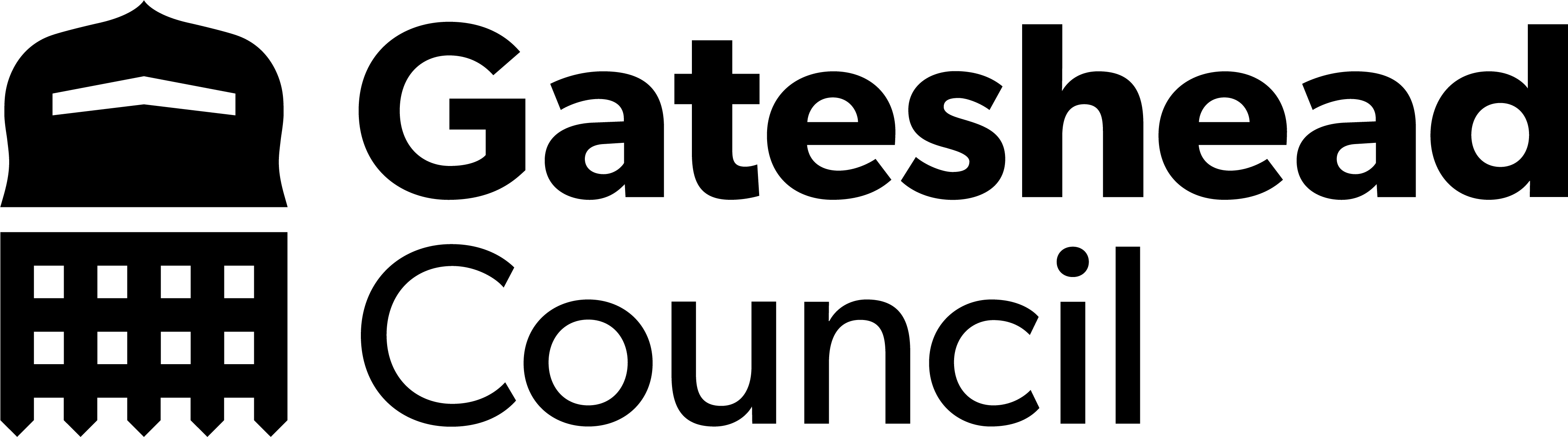 Sprint 33.
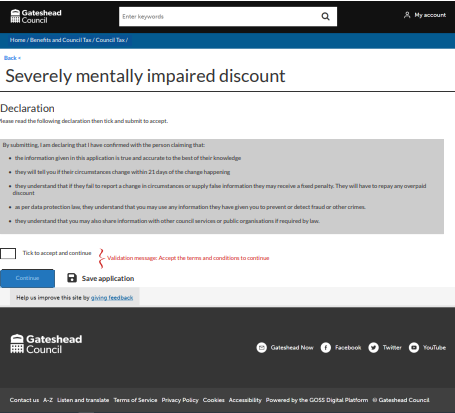 Council Tax severely mentally impaired wireframe

Declarations, completed by CT payer / On behalf of
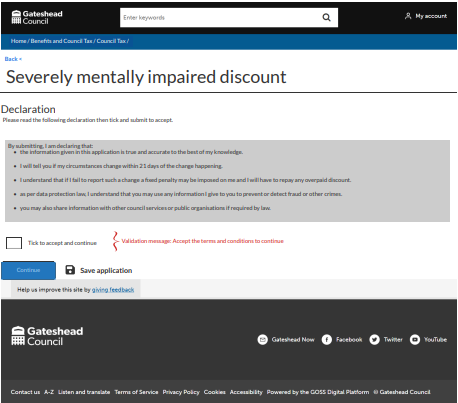 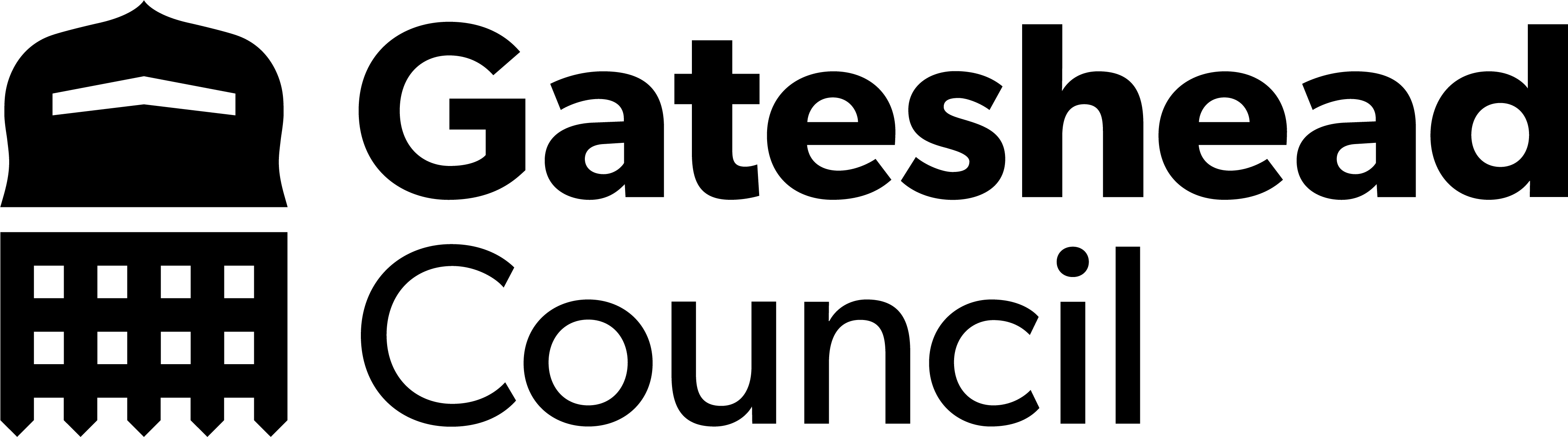 Sprint 33.
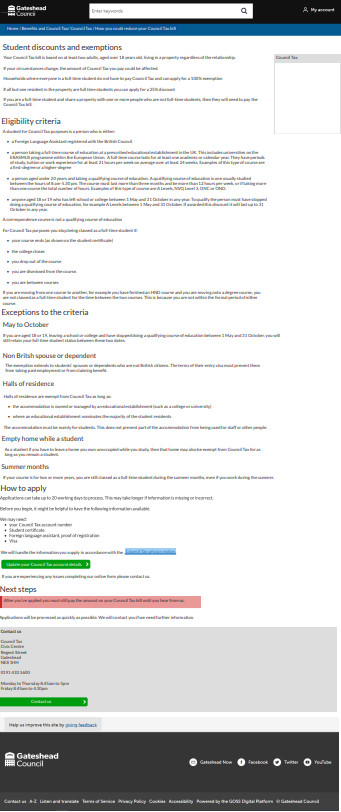 Council Tax Student discount/exemptions proposed web content, 
Still to be approved by Council Tax team.
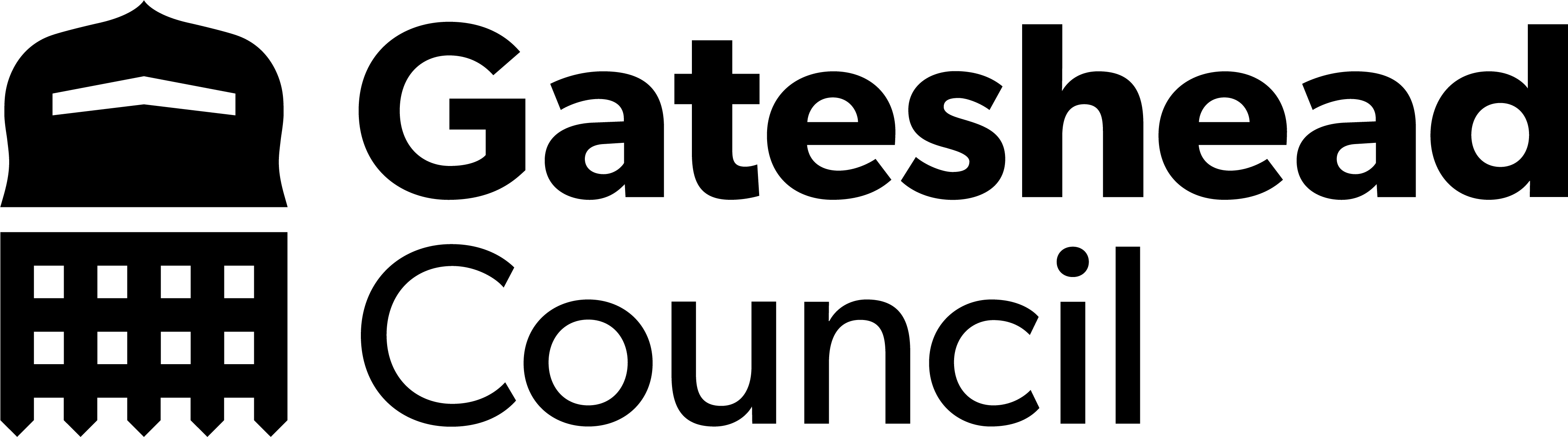 Sprint 33.
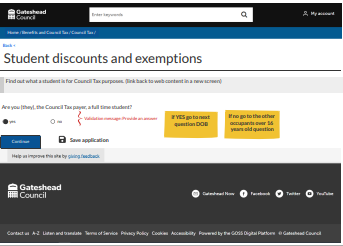 Council Tax Student discount/exemptions wireframe.

Still to be approved by Council Tax team.

Council Tax payer is a student. DOB calculates under or over 20
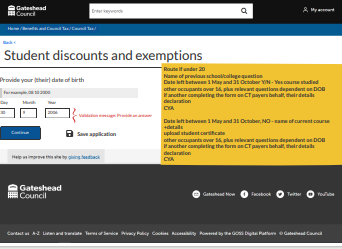 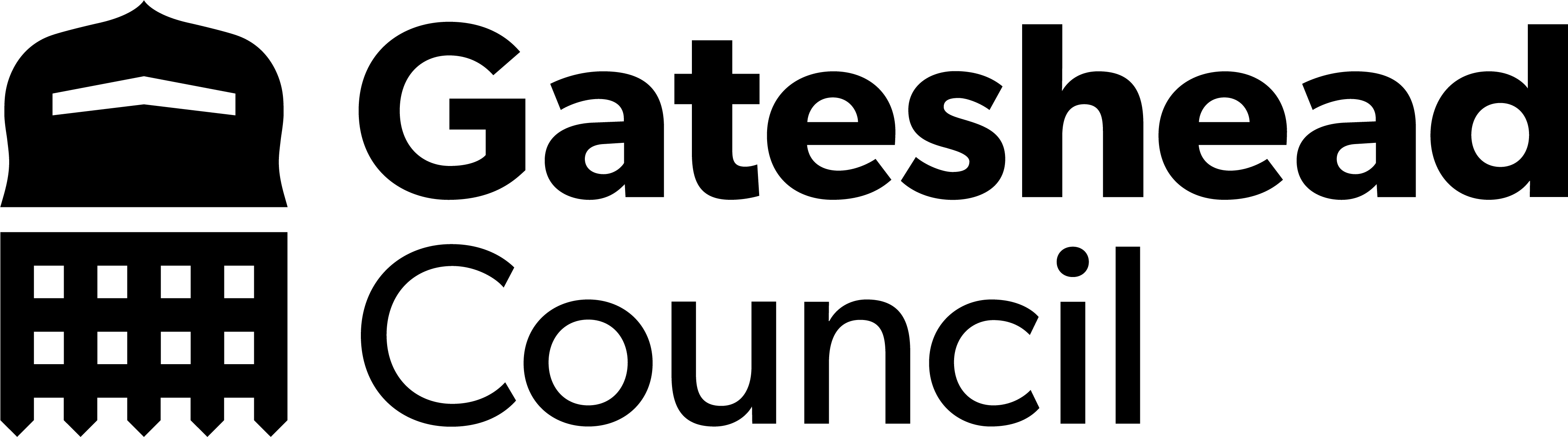 Sprint 33.
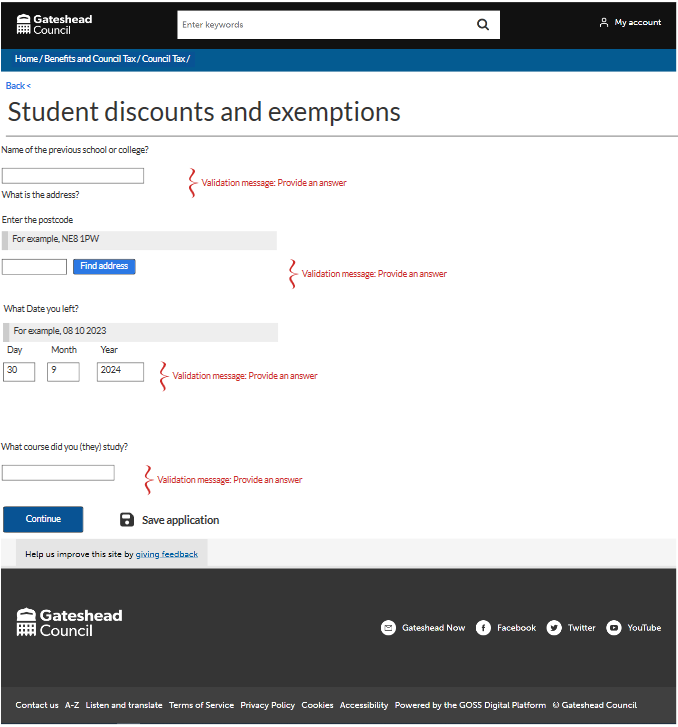 Council Tax Student discount/exemptions wireframe
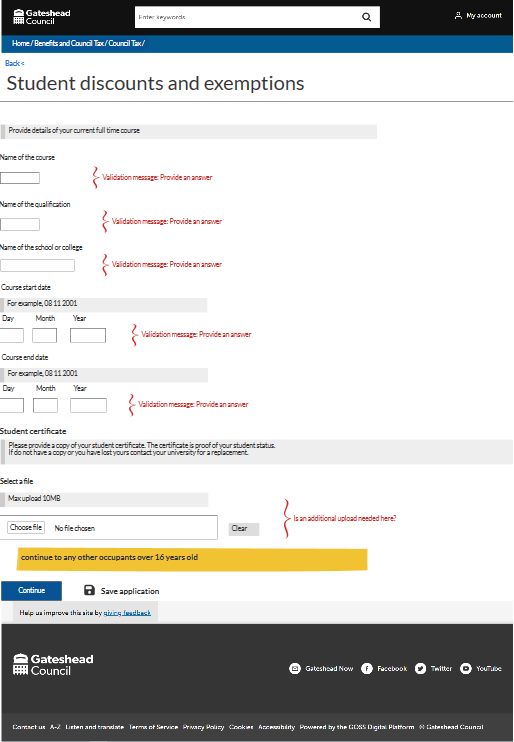 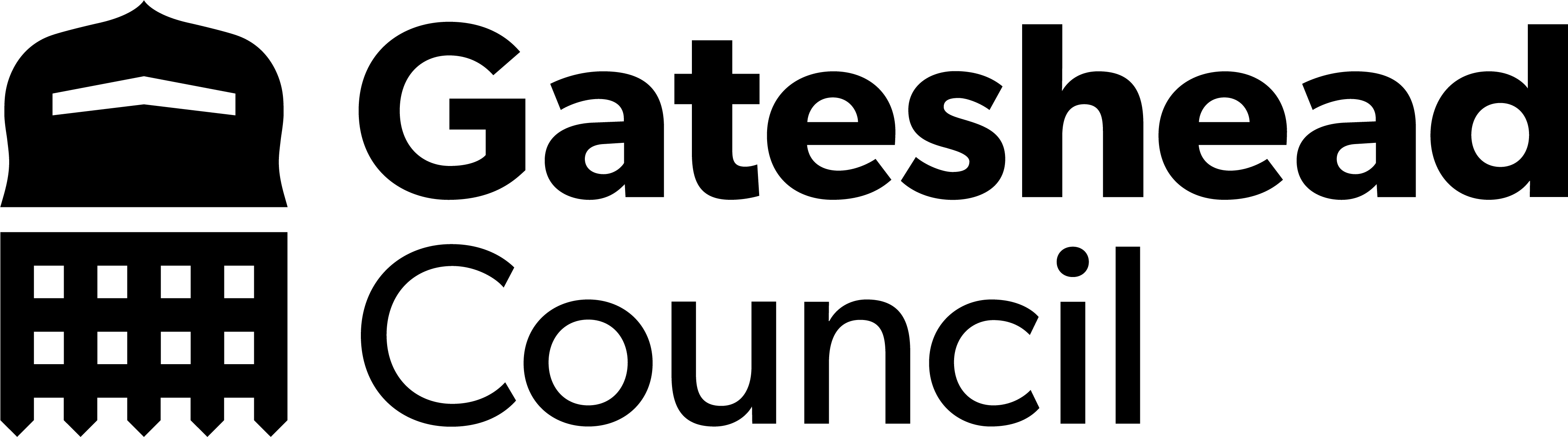 Sprint 33.
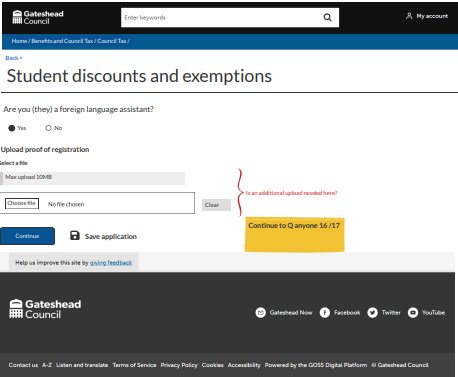 Council Tax Student discount/exemptions wireframe

Foreign language assistant

Student nurse (3 routes)
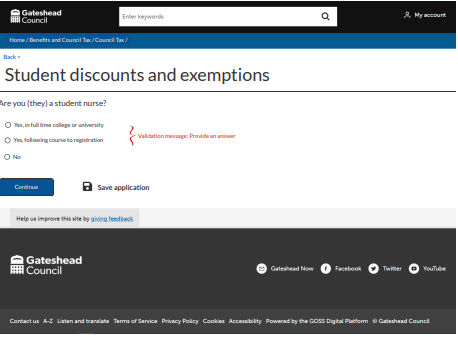 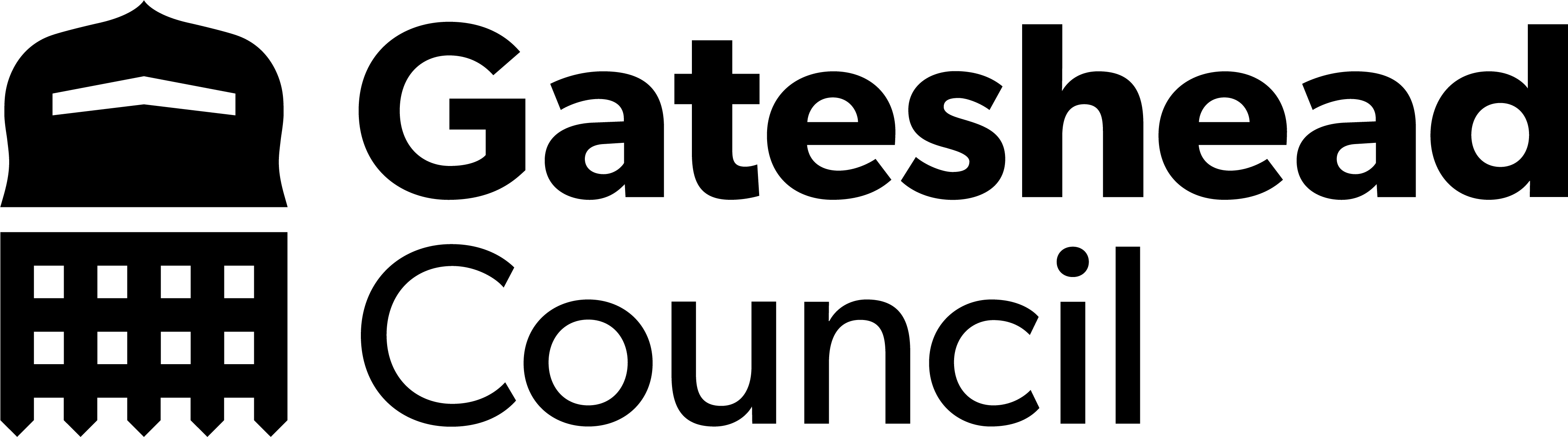 Sprint 33.
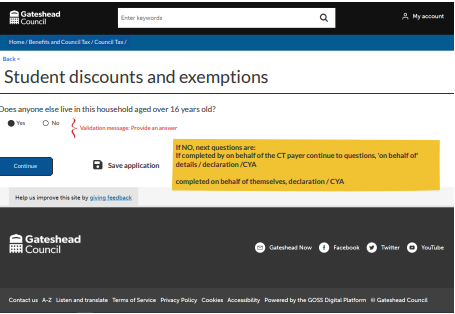 Council Tax Student discount/exemptions wireframe

Other occupants over 16

Non-British national
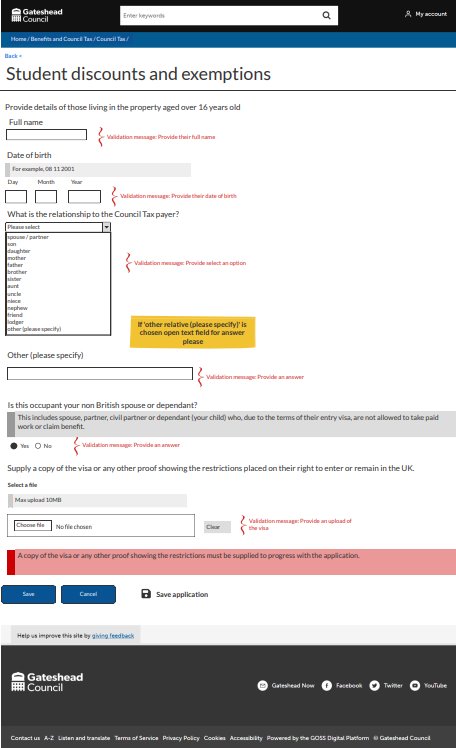 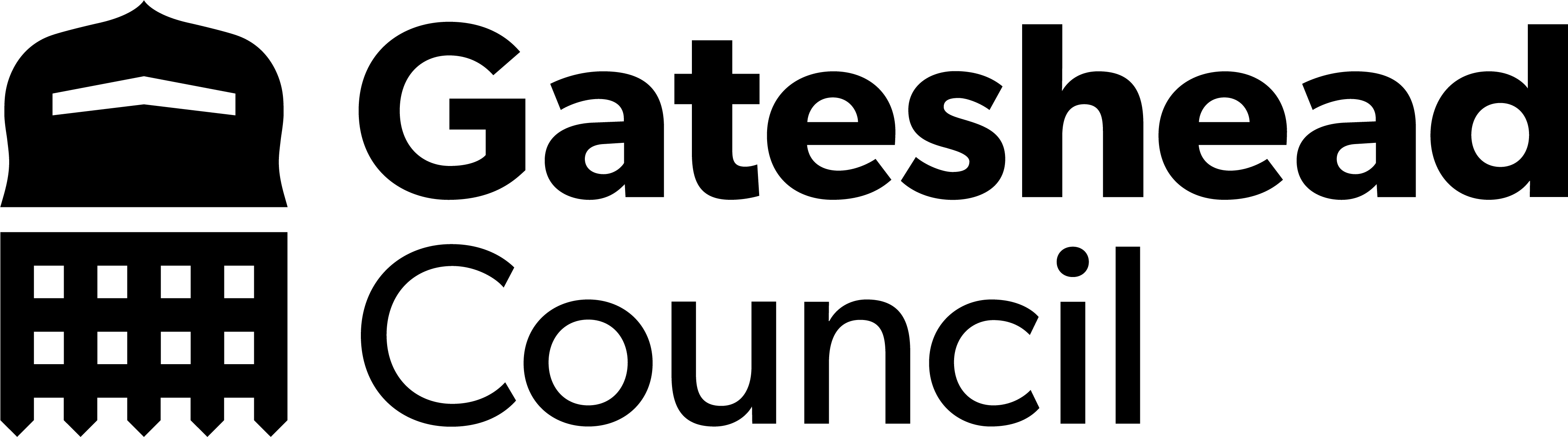 Sprint 33.
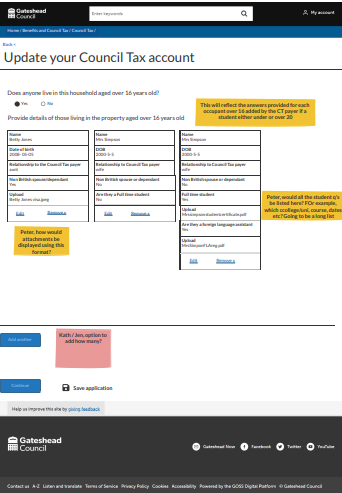 Council Tax Student discount/exemptions wireframe

Details of occupants over 16.

Still a few questions to be answered and approval from Council Tax.
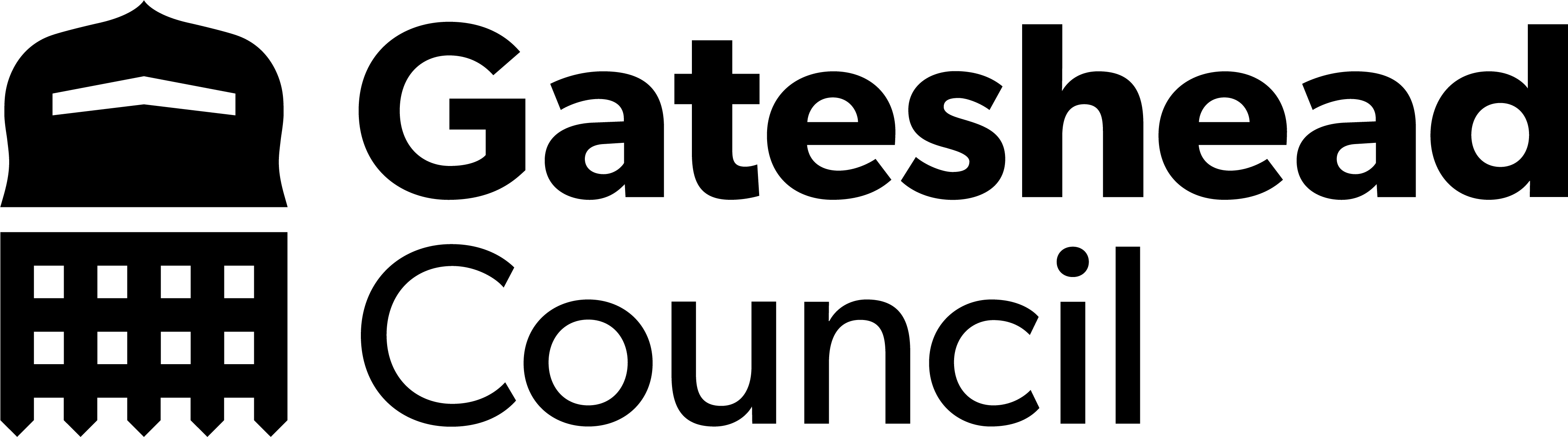 Sprint 33.
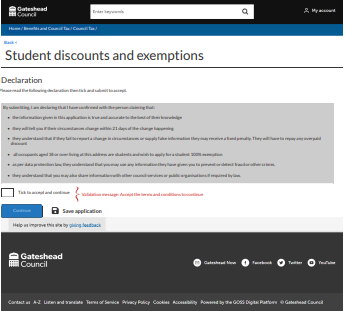 Council Tax Student discount/exemptions wireframe.

Declarations dependant on who is completing the form and if claiming 100% exemption or 25% discount.
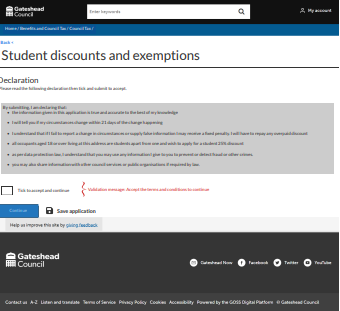 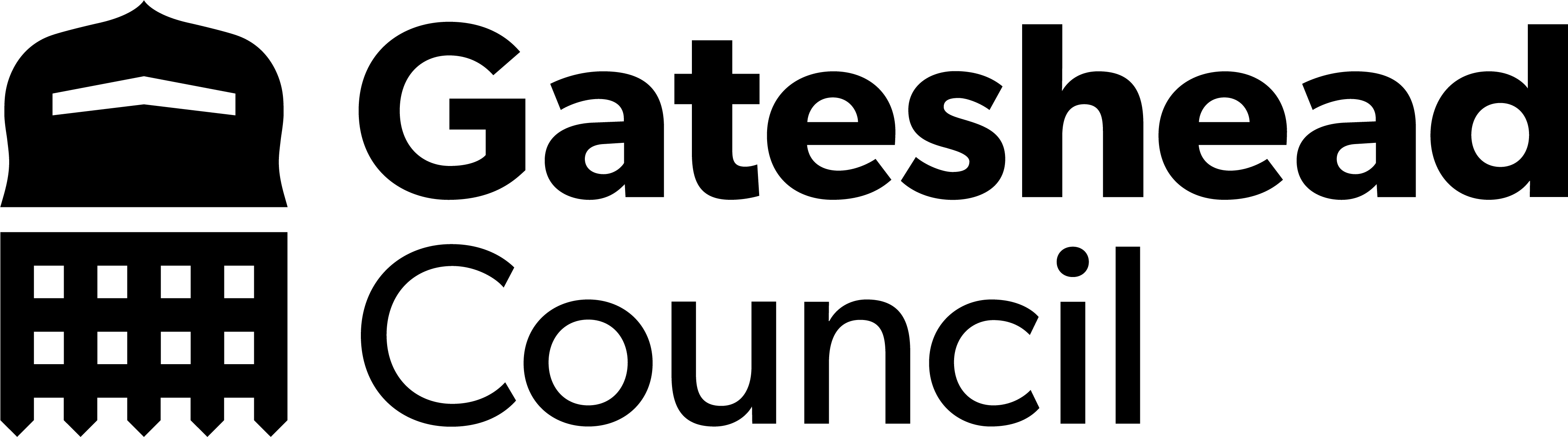 Sprint 33.
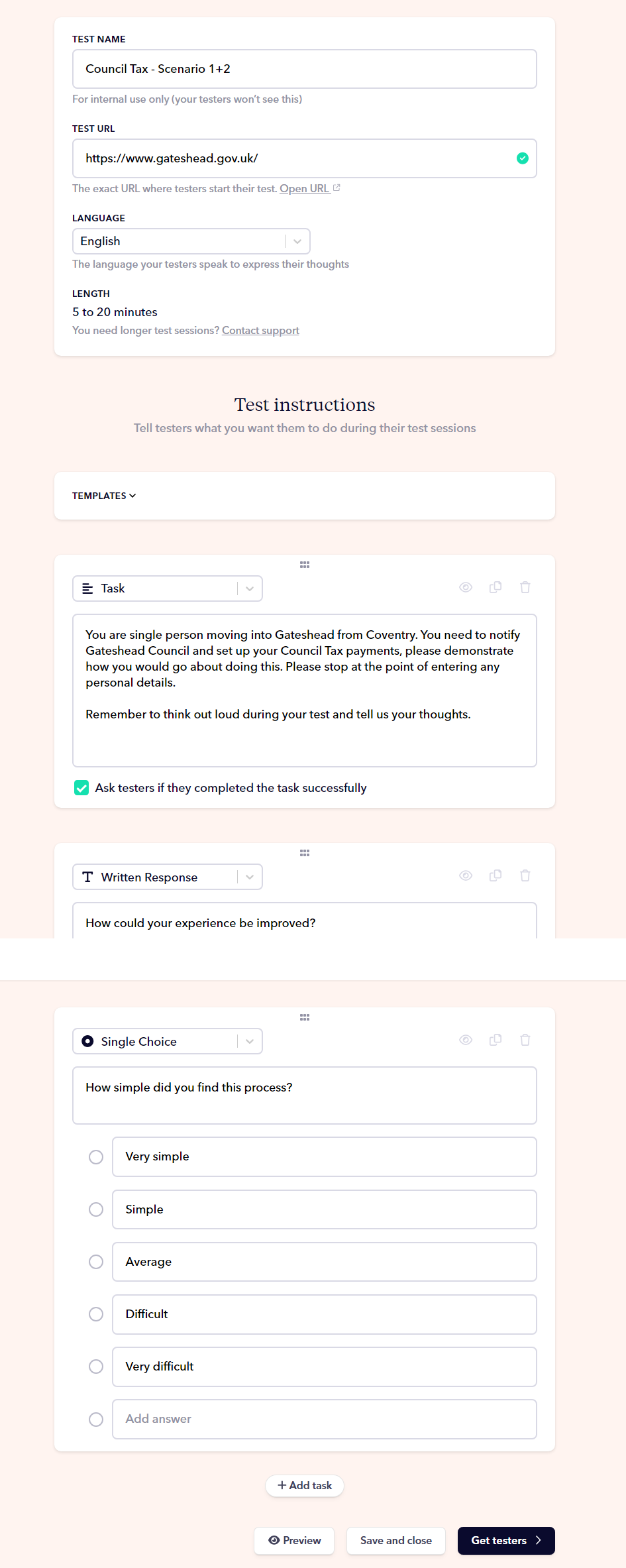 Council Tax user scenarios
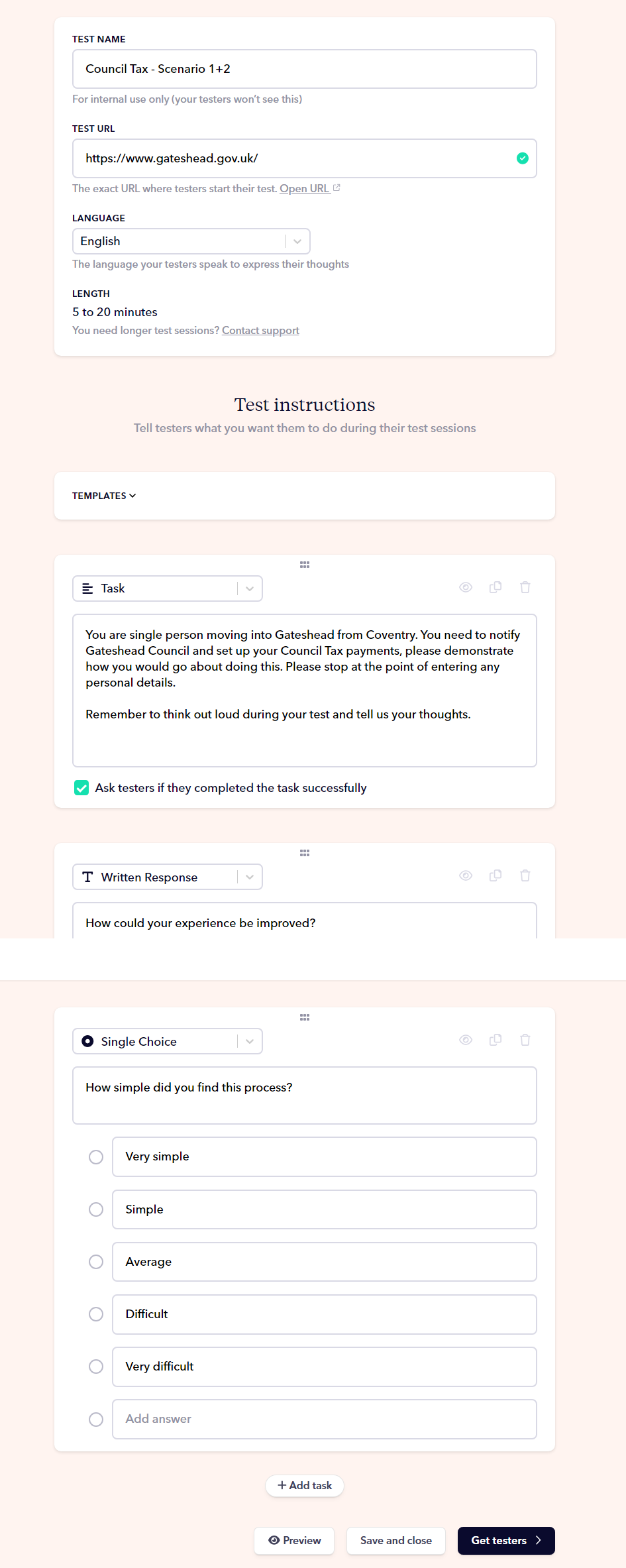 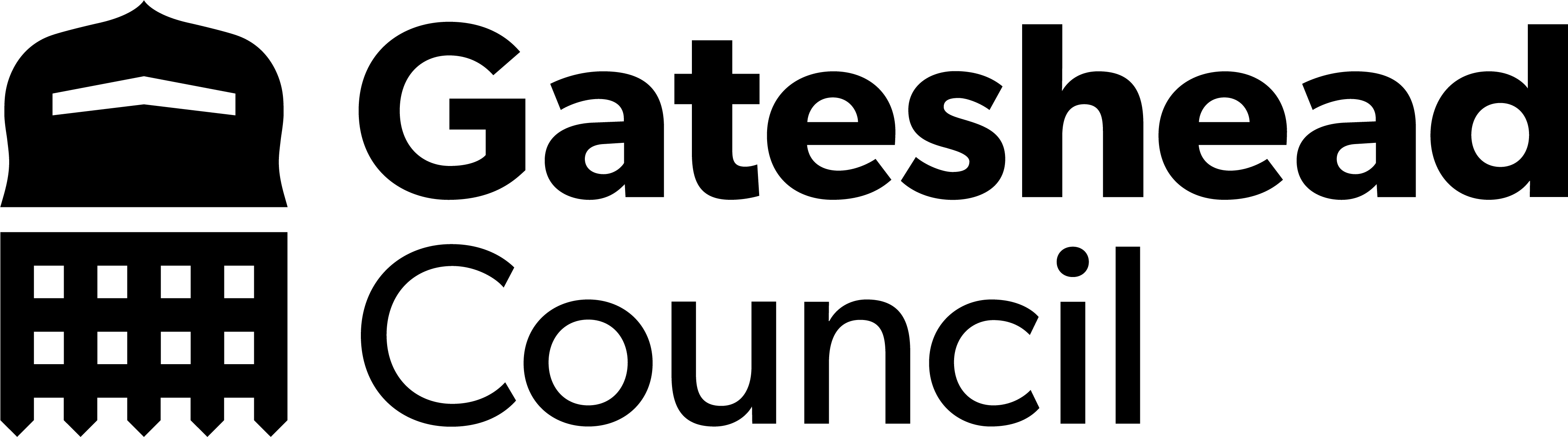 Sprint 33.
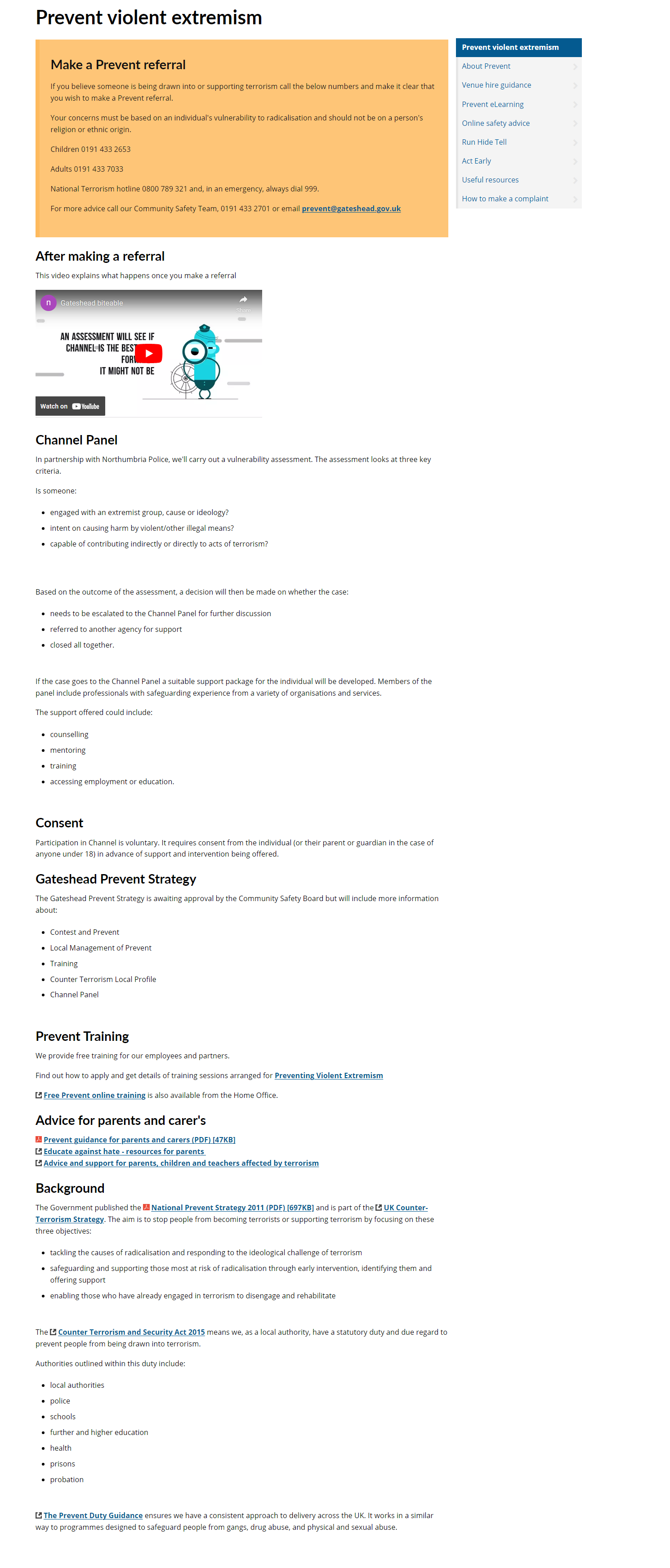 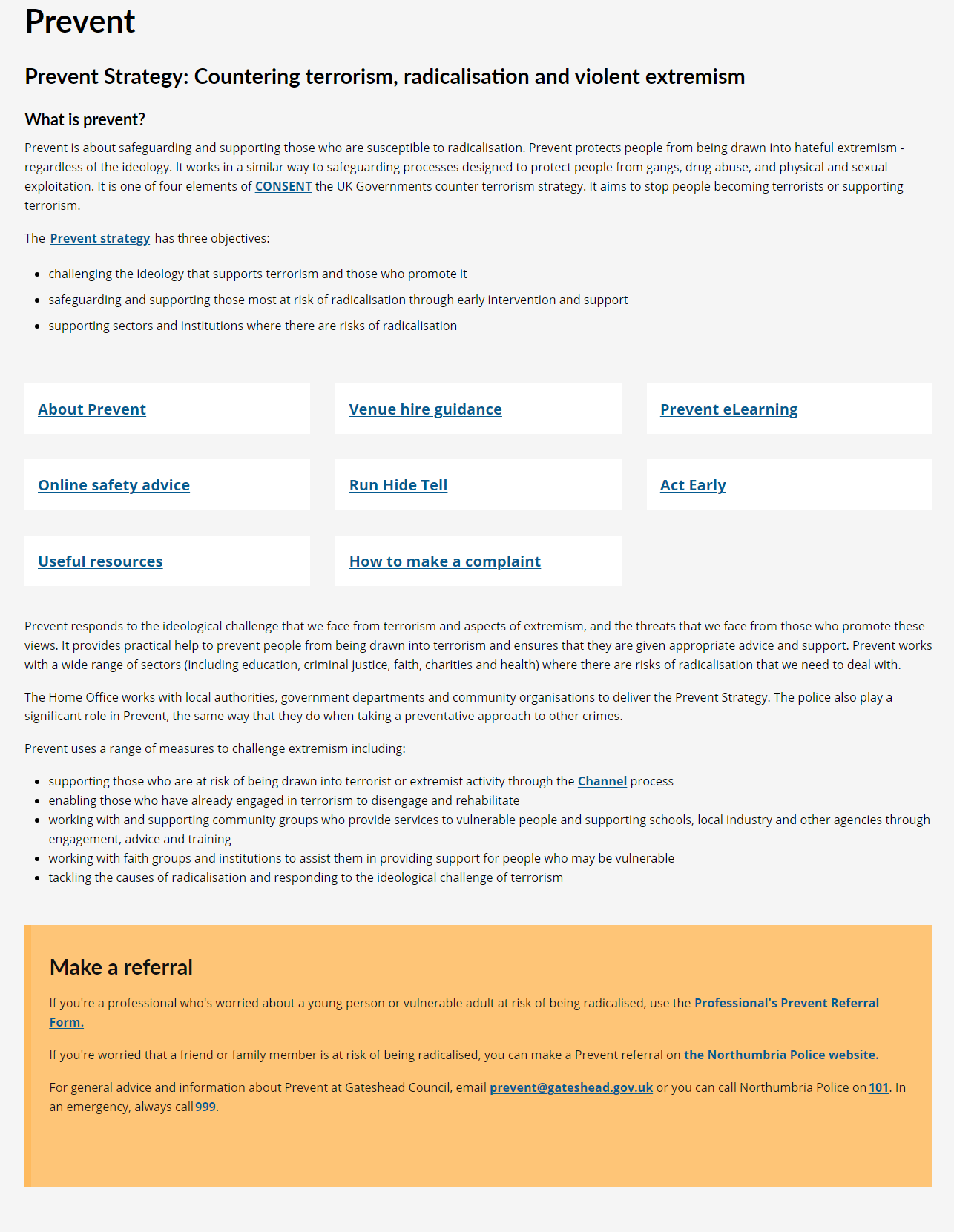 Prevent content
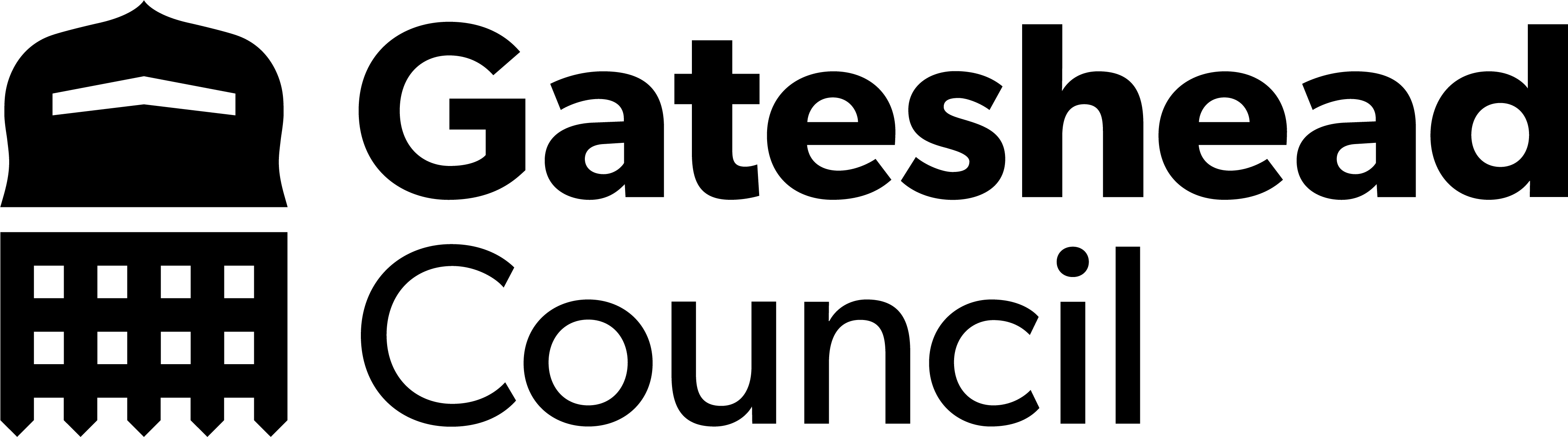 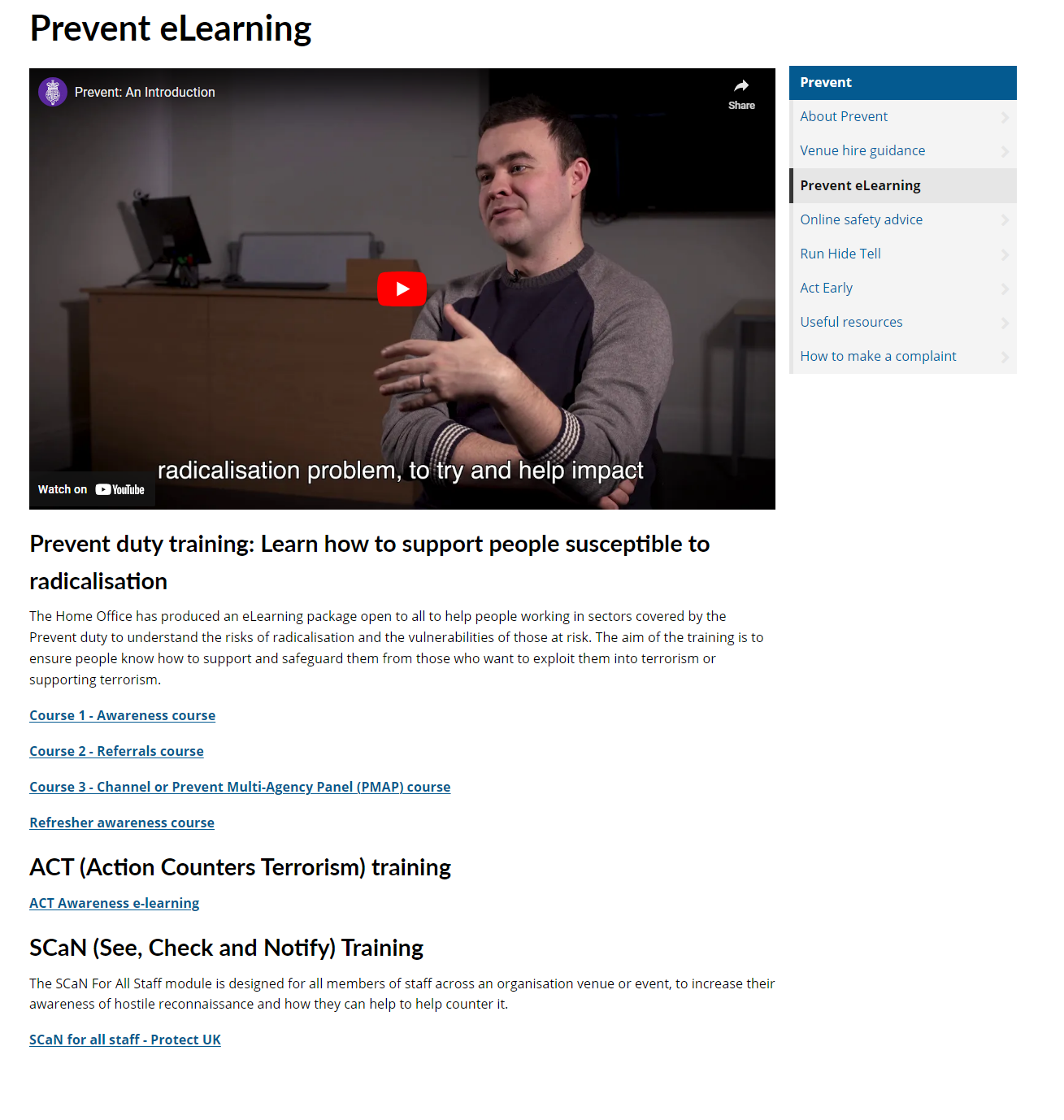 Sprint 33
Development
Form Abandonment Tracking
Enhanced insights to improve user experience
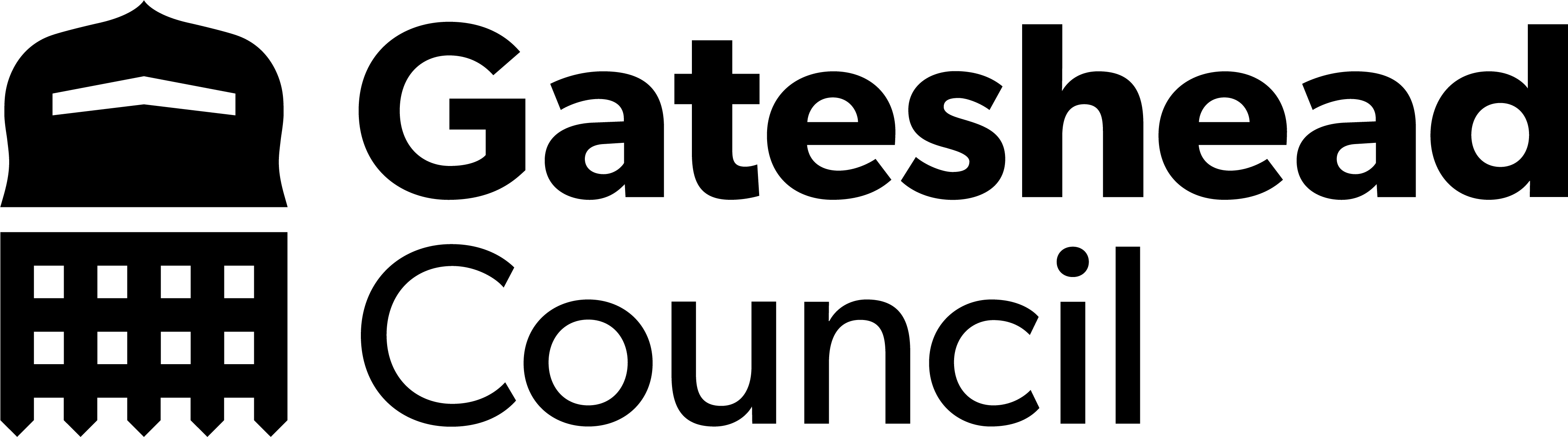 [Speaker Notes: RA - LS]
Sprint 33
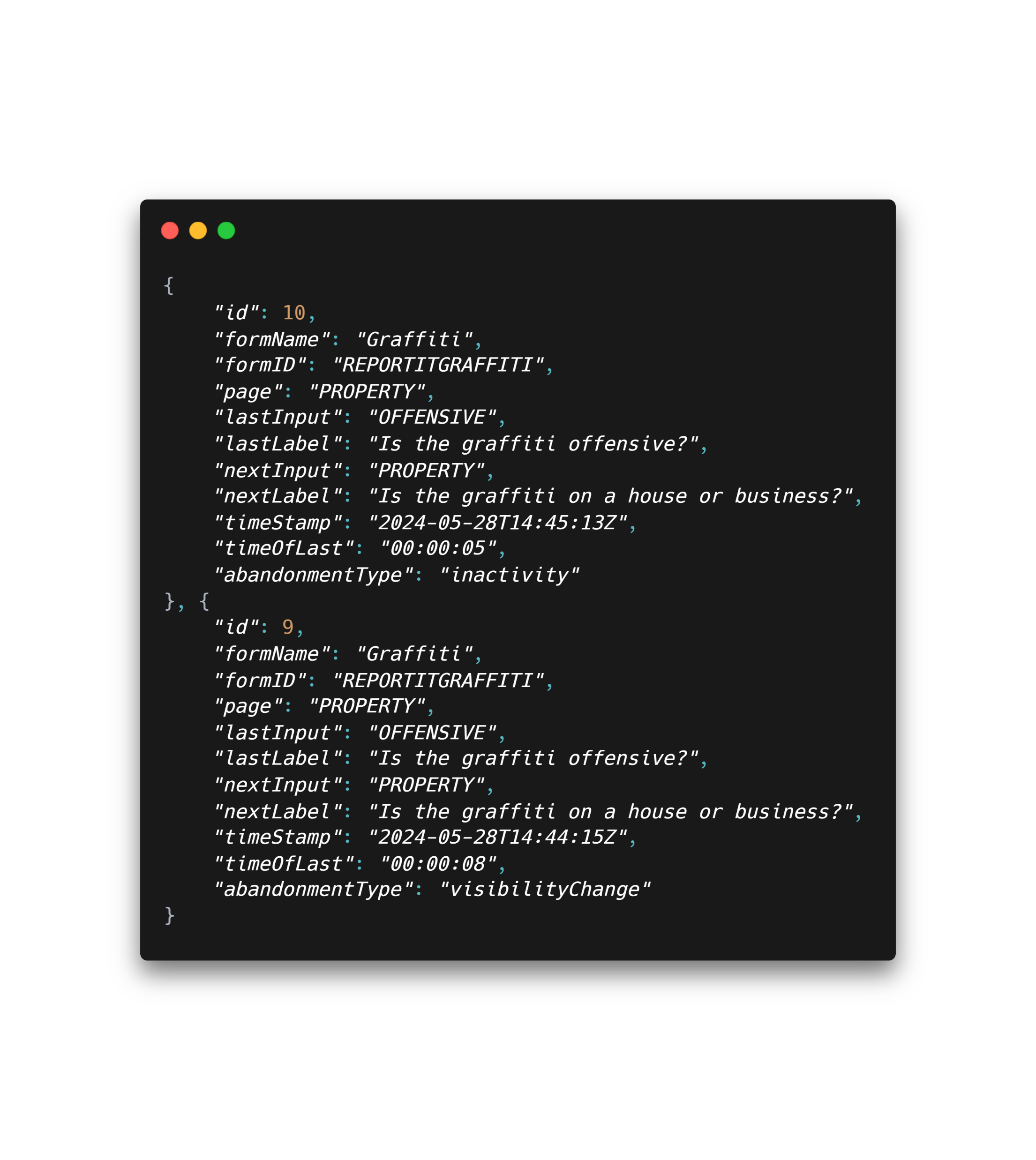 Development
Details
The script detects and logs each user interaction on a form identifying form details, last and next inputs, time spent, time abandoned, and the type of abandonment.
Abandonment is detected when:
Window closed
Inactivity for X number of minutes
Tab / Window hidden for X amount of time
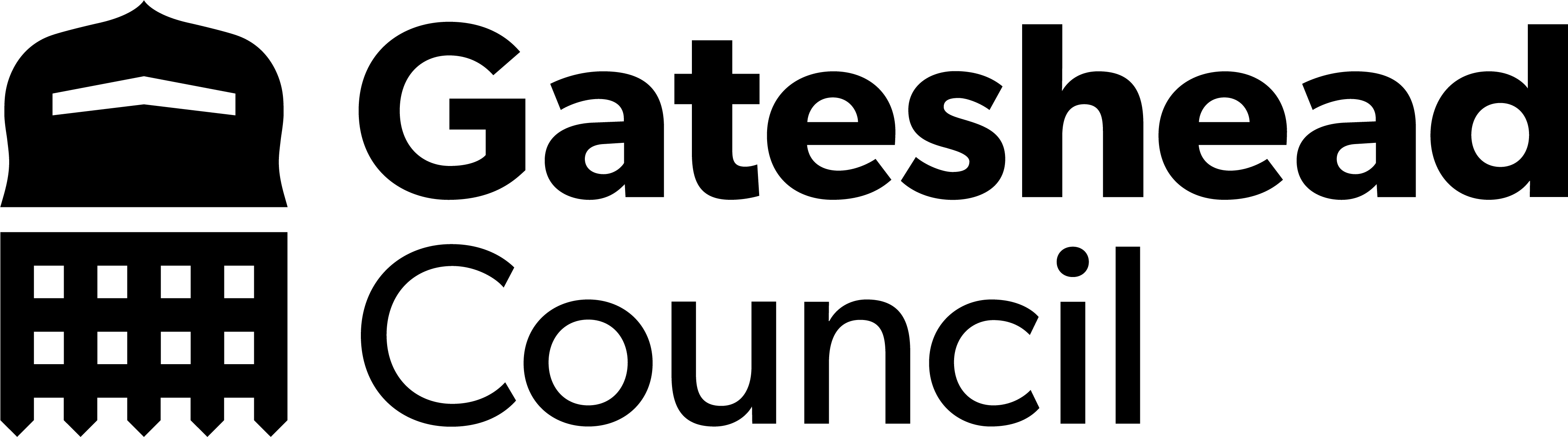 [Speaker Notes: LS]
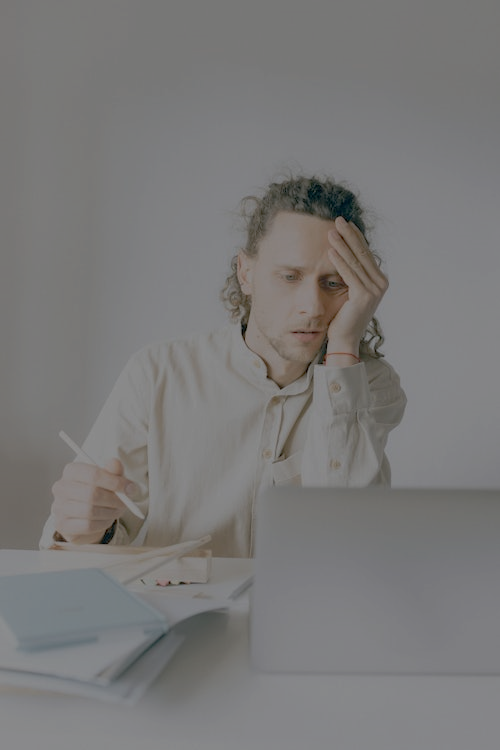 Sprint 33
Development
Benefits
Identify user pain points:Determine the specific pages and fields that are overly lengthy, complex, or frustrating, which lead to user fatigue.
Optimise user experience: By analysing the data to identify patterns, we can make targeted improvements to our digital forms, thereby reducing the likelihood of users seeking alternative channels for assistance.
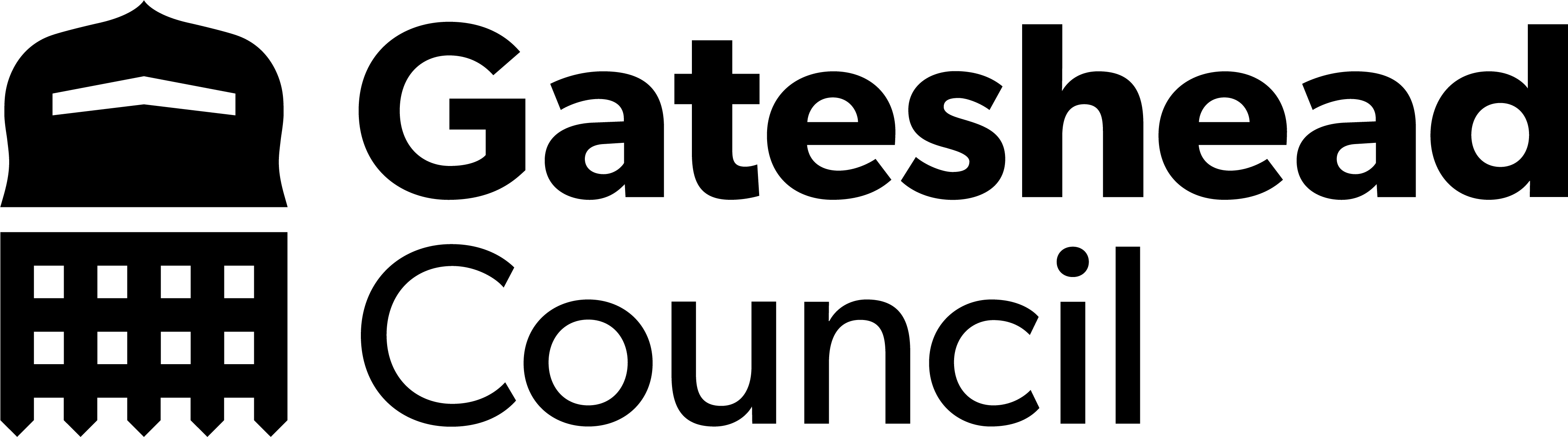 [Speaker Notes: LS]
Sprint 33.
What's next?
Improvement to libraries basket functionality
Household Support Fund – continue development
Council Tax change of address wireframe
Landlord licensing – FPN payments and amendments
Blue Badge – physio desktop assessments
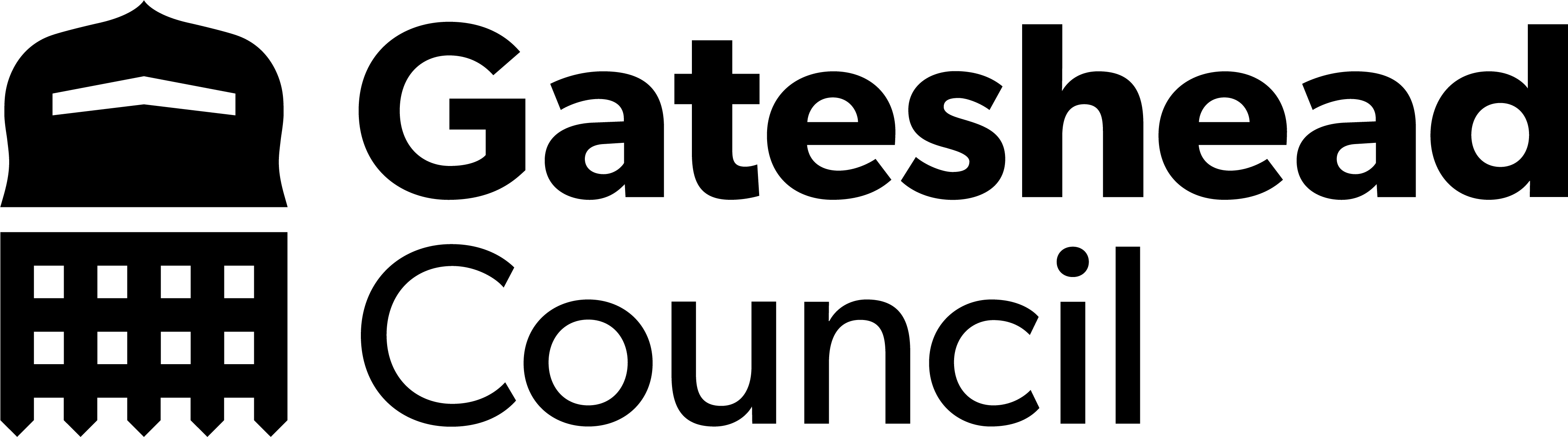 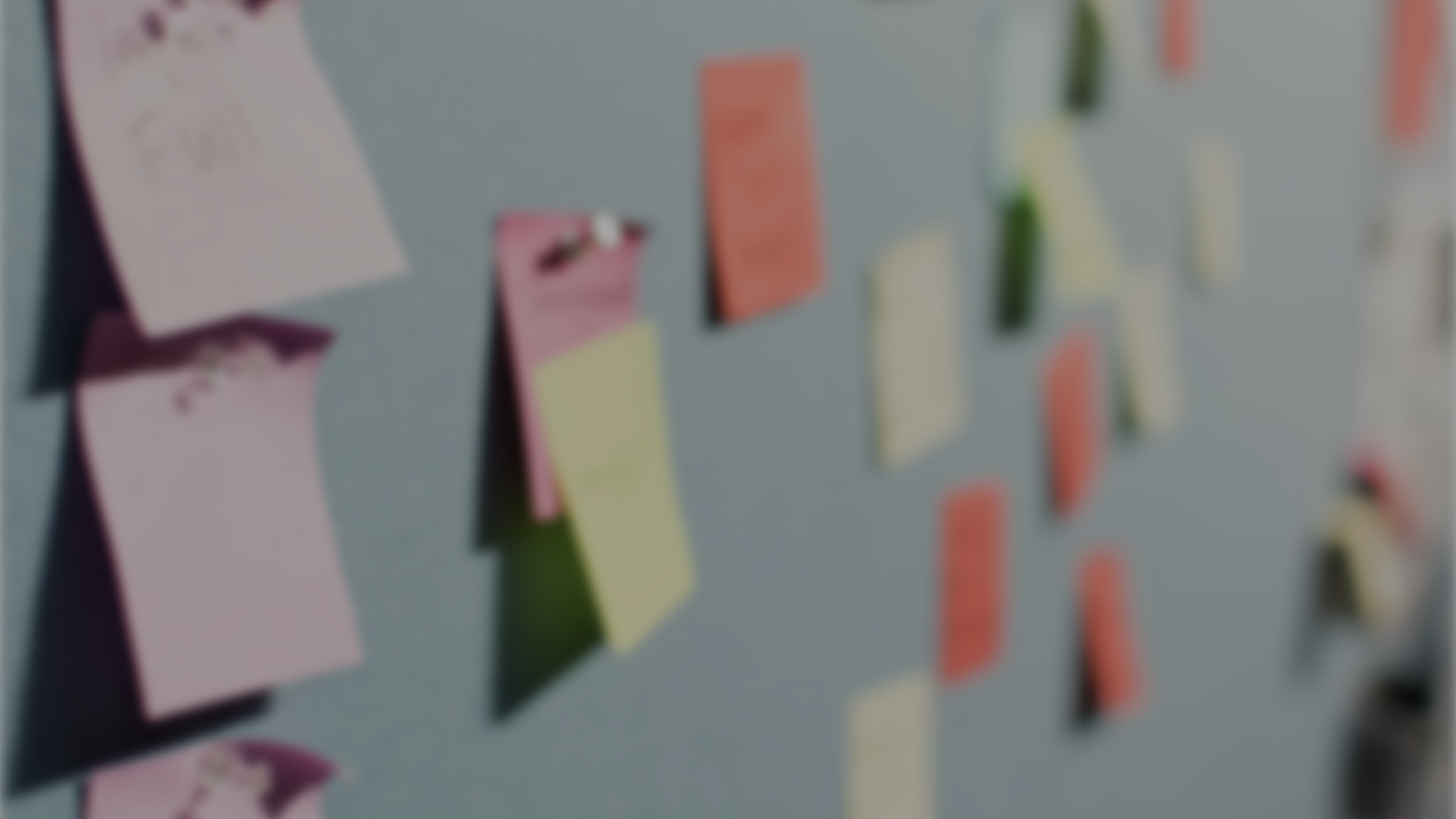 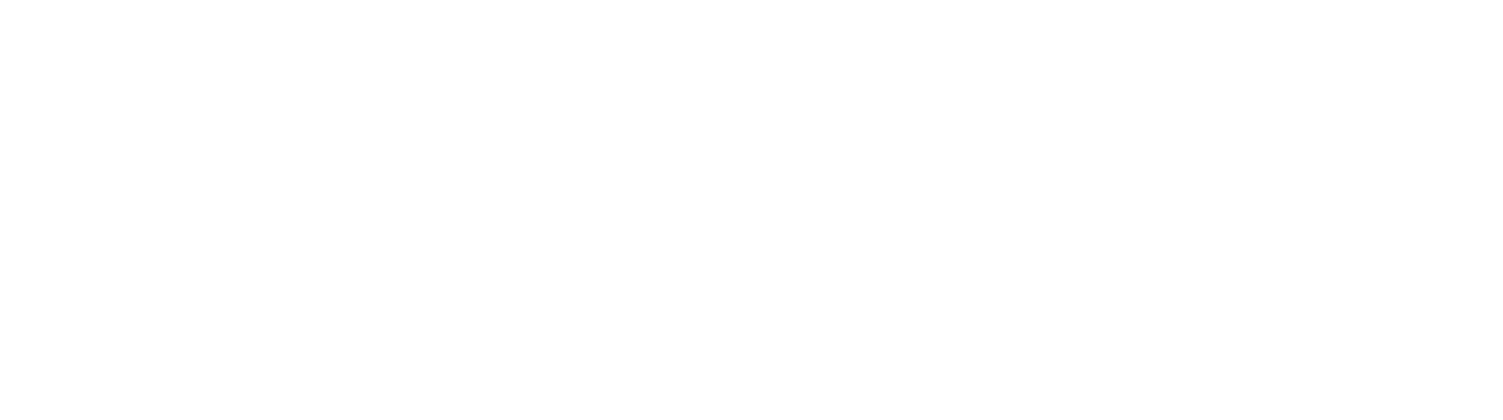